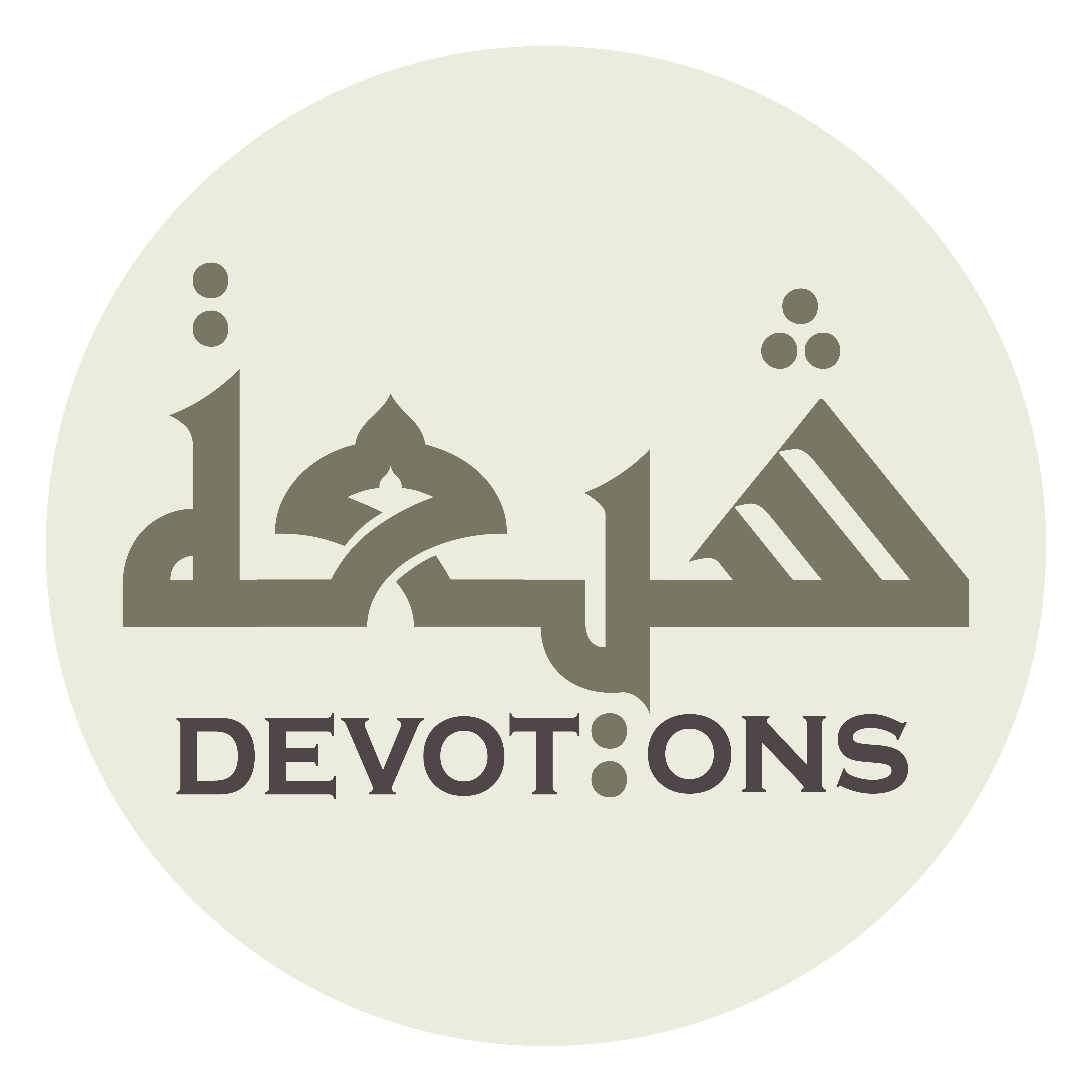 Munajat 5 - Sahifat Sajjadiyyah
إِلٰهِيْ إِنْ كَانَ قَلَّ زَادِيْ فِيْ الْمَسِيرِ إِلَيْكَ
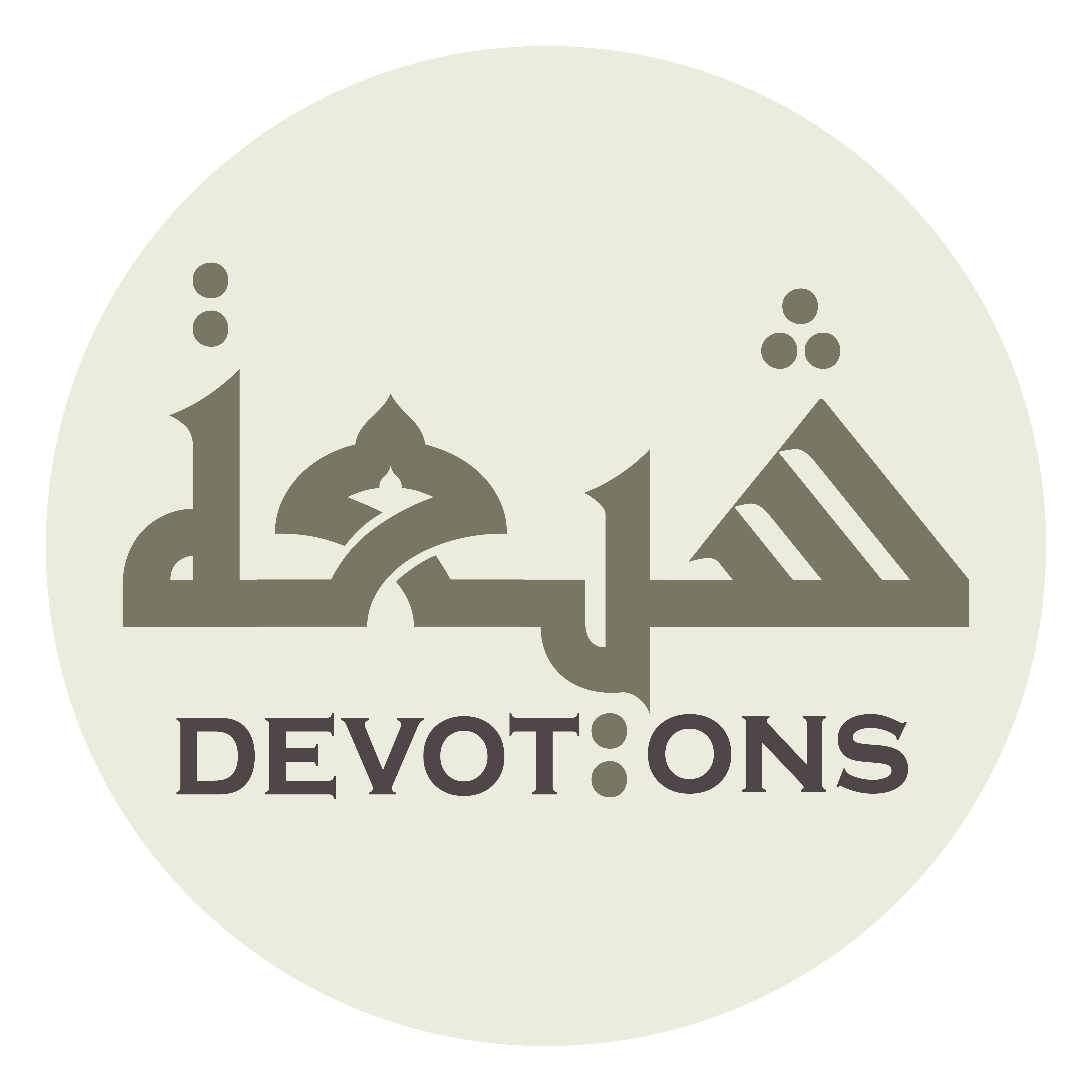 اَللَّهُمَّ صَلِّ عَلَى مُحَمَّدٍ وَ آلِ مُحَمَّدٍ

allāhumma ṣalli `alā muḥammadin wa āli muḥammad

O' Allāh send Your blessings on Muhammad and the family of Muhammad.
Munajat 5 - Sahifat Sajjadiyyah
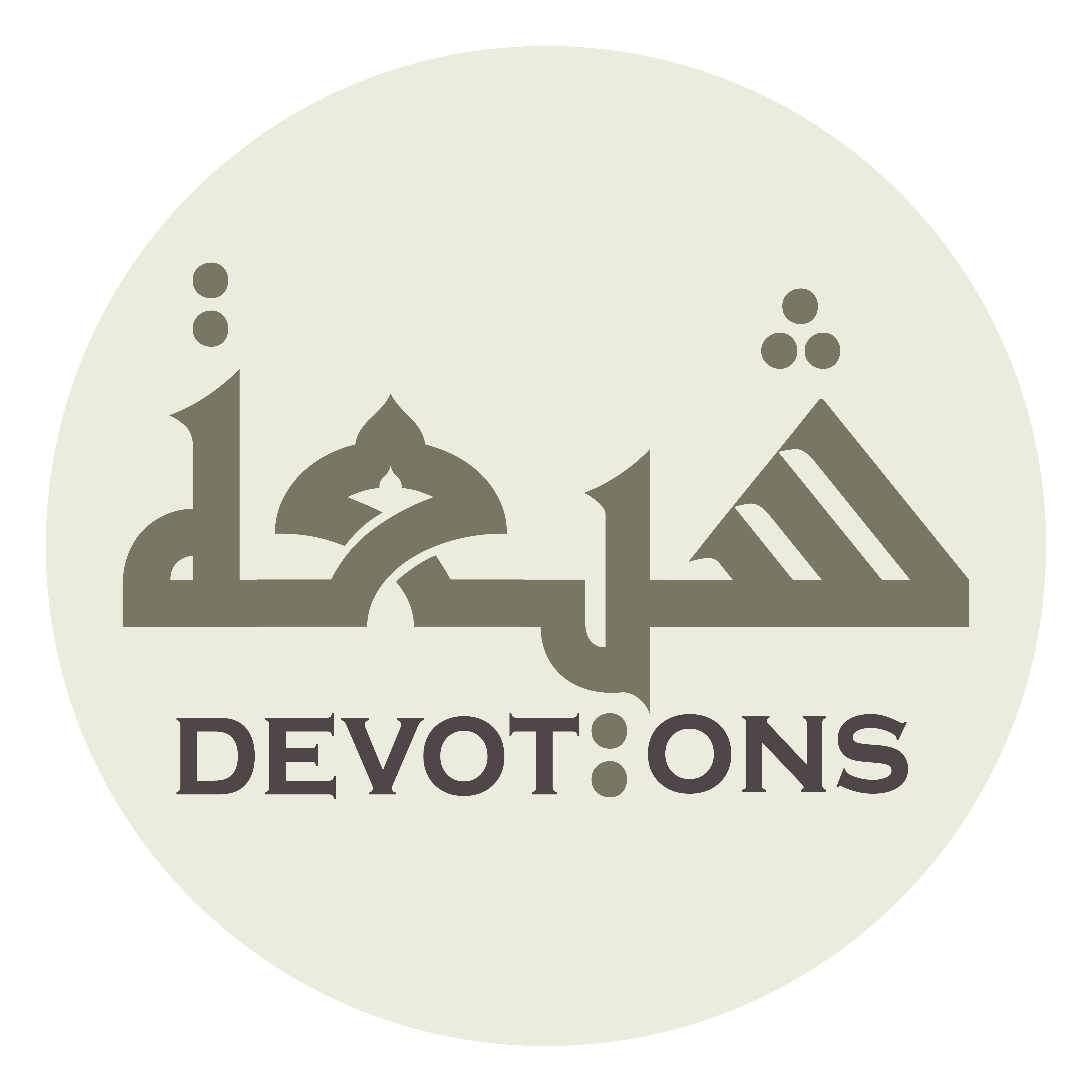 بِسْمِ اللَّـهِ الرَّحْمَـٰنِ الرَّحِيمِ

bismillāhir raḥmānir raḥīm

In the Name of Allah, the All-beneficent, the All-merciful
Munajat 5 - Sahifat Sajjadiyyah
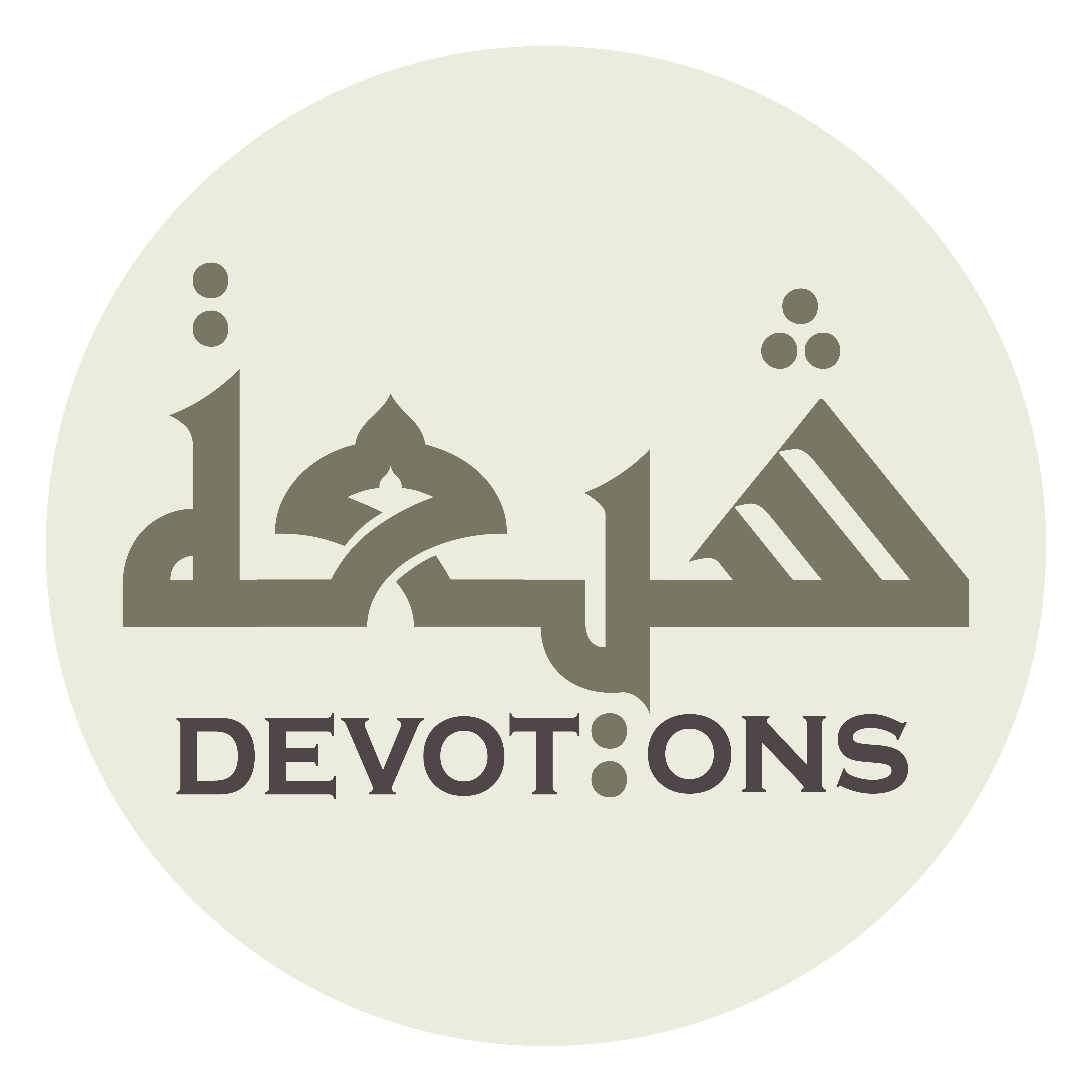 إِلٰهِيْ إِنْ كَانَ قَلَّ زَادِيْ فِيْ الْمَسِيرِ إِلَيْكَ

ilāhī in kāna qalla zādī fil masīri ilayk

My God, though my stores for traveling to You are few,
Munajat 5 - Sahifat Sajjadiyyah
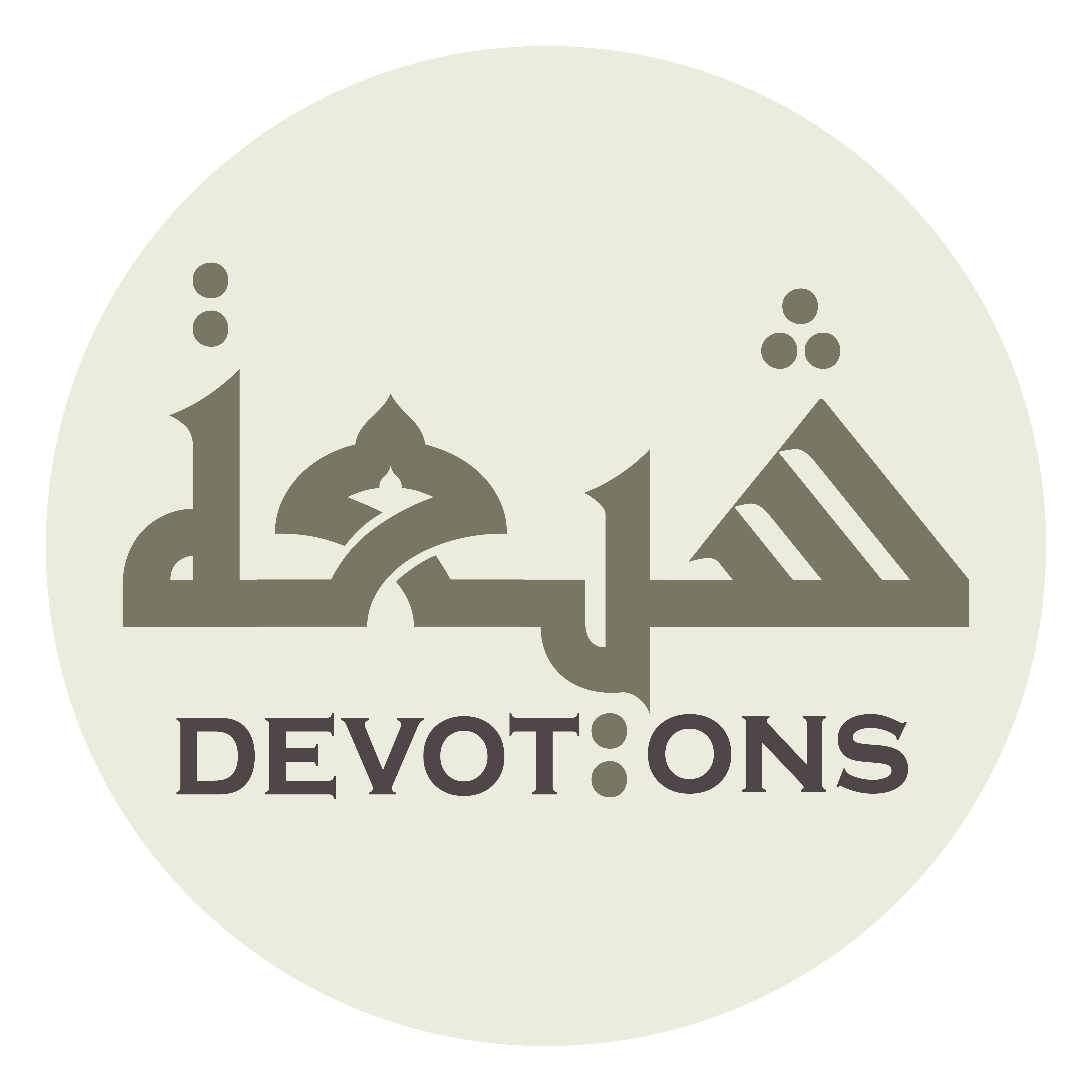 فَلَقَدْ حَسُنَ ظَنِّيْ بِالتَّوَكُّلِ عَلَيْكَ

falaqad ḥasuna ẓannī bittawakkuli `alayk

my confidence in You has given me a good opinion.
Munajat 5 - Sahifat Sajjadiyyah
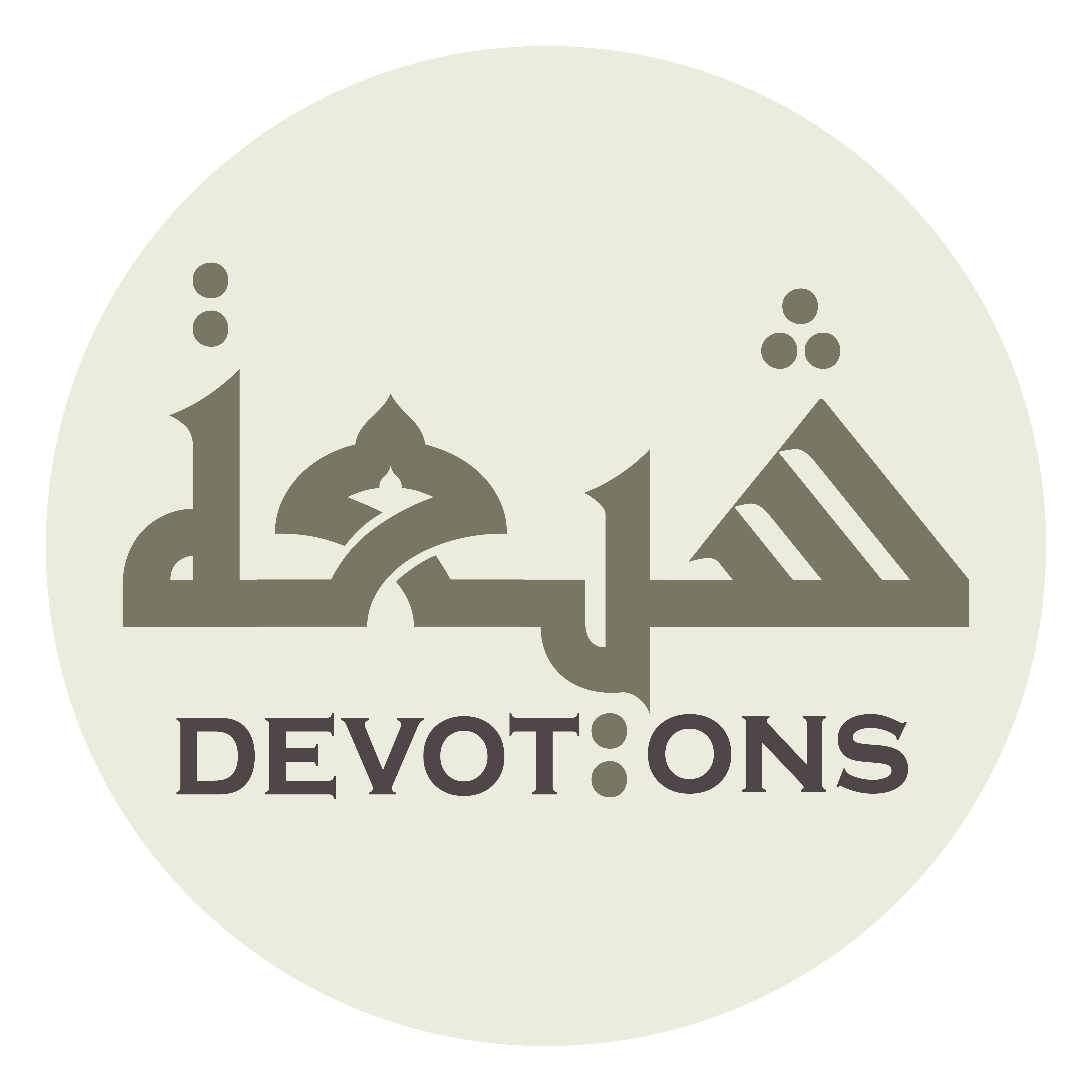 وَإِنْ كَانَ جُرْمِيْ قَدْ أَخَافَنِيْ مِنْ عُقُوبَتِكَ

wa-in kāna jur-mī qad akhāfanī min `uqūbatik

Though my sin has made me fear Your punishment,
Munajat 5 - Sahifat Sajjadiyyah
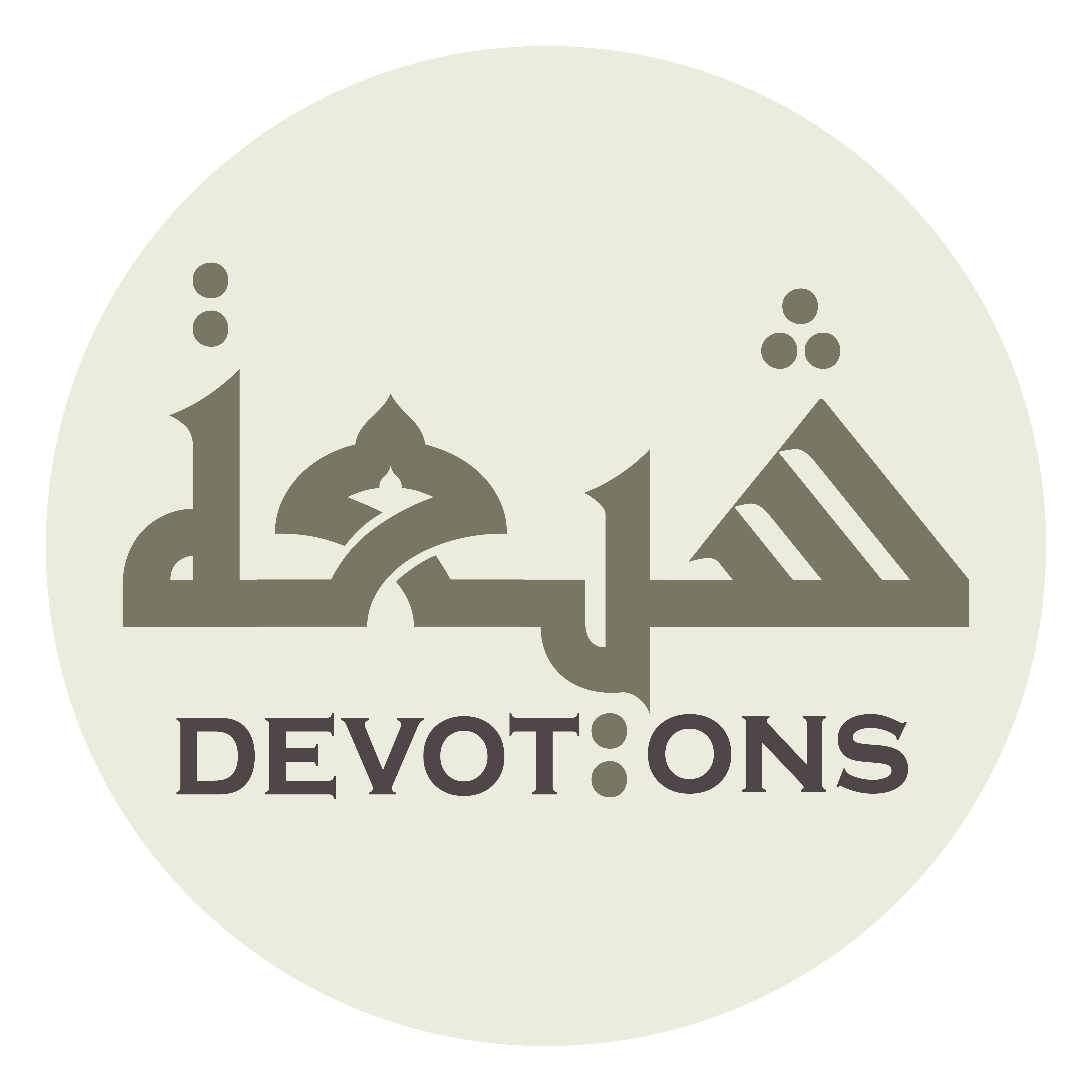 فَإِنَّ رَجَائِيْ قَدْ أَشْعَرَنِيْ بِالْاَمْنِ مِنْ نَقِمَتِكَ

fa-inna rajā-ī qad ash`aranī bil amni min naqimatik

my hope has let me feel secure from Your vengeance.
Munajat 5 - Sahifat Sajjadiyyah
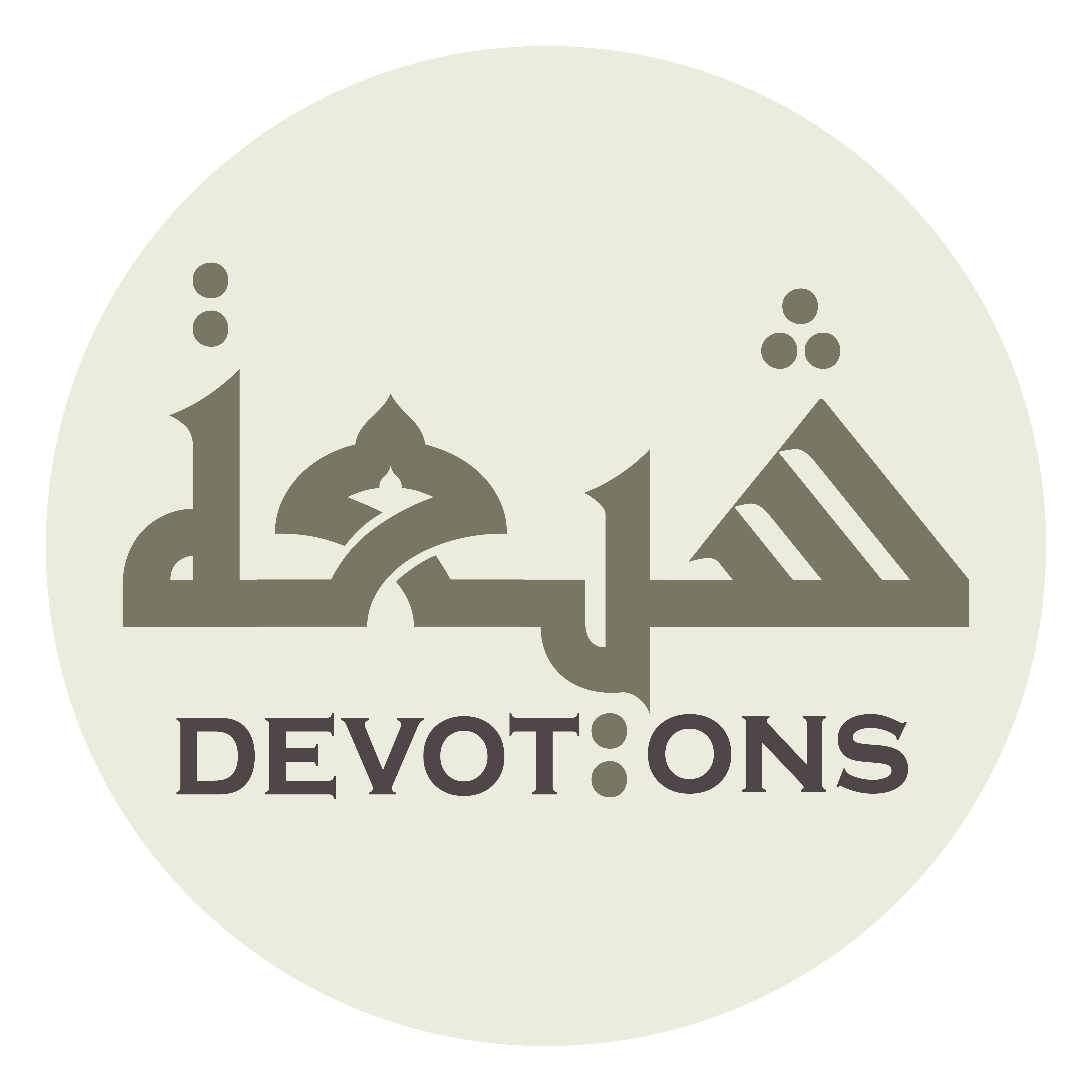 وَإِنْ كَانَ ذَنْبِيْ قَدْ عَرَّضَنِيْ لِعِقَابِكَ

wa-in kāna dhanbī qad `arraḍanī li`iqābik

Though my misdeed has exposed me to Your penalty,
Munajat 5 - Sahifat Sajjadiyyah
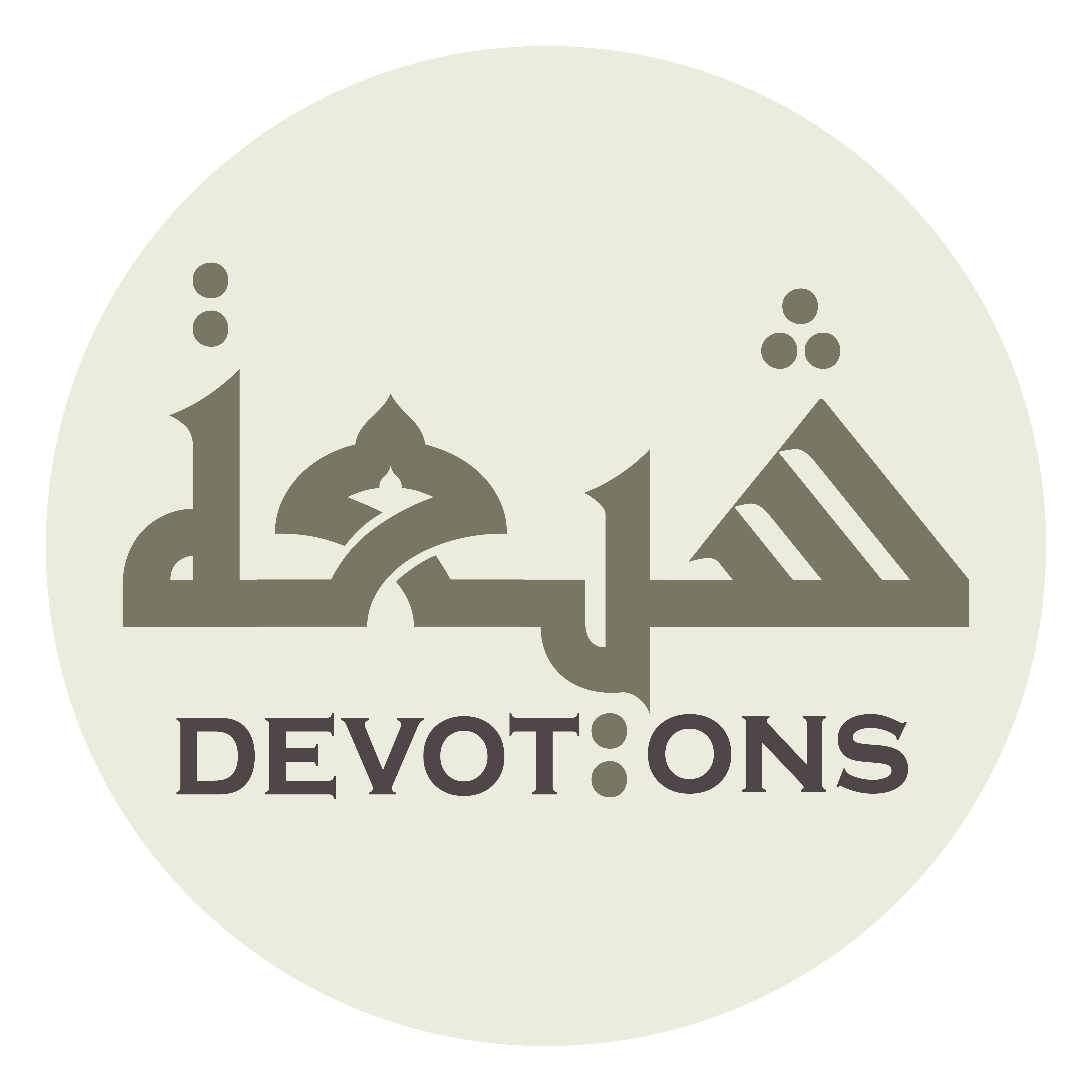 فَقَدْ آذَنَنِيْ حُسْنُ ثِقَتِيْ بِثَوَابِكَ

faqad-ādhananī ḥusnu thiqatī bithawābik

my excellent trust has apprised me of Your reward.
Munajat 5 - Sahifat Sajjadiyyah
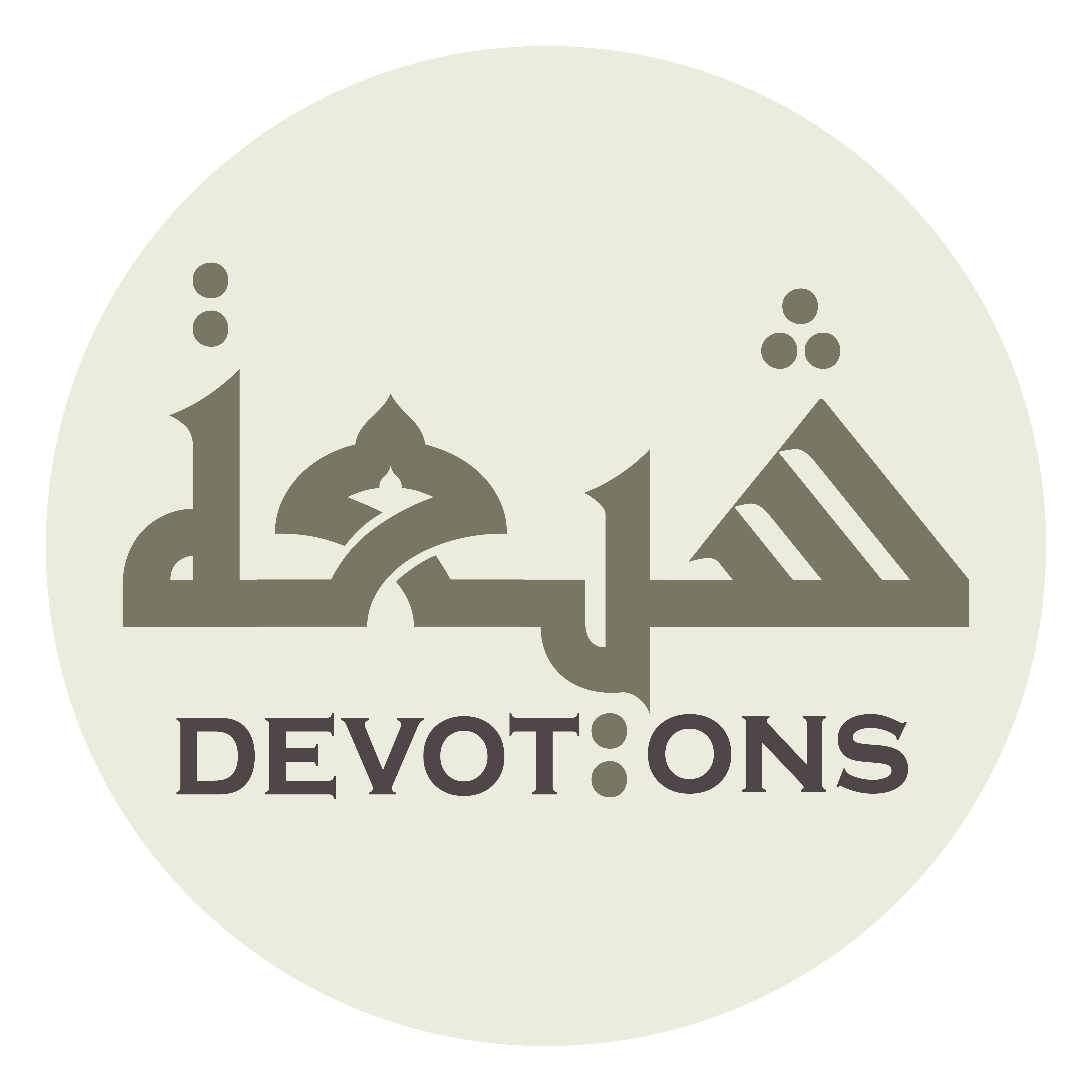 وَإِنْ أَنَامَتْنِيْ الْغَفْلَةُ عَنِ الِأَسْتِعْدَادِ لِلِقَائِكَ

wa-in anāmatnil ghaflatu `anil i-asti`dādi liliqā-ik

Though heedlessness has put to sleep my readiness to meet You,
Munajat 5 - Sahifat Sajjadiyyah
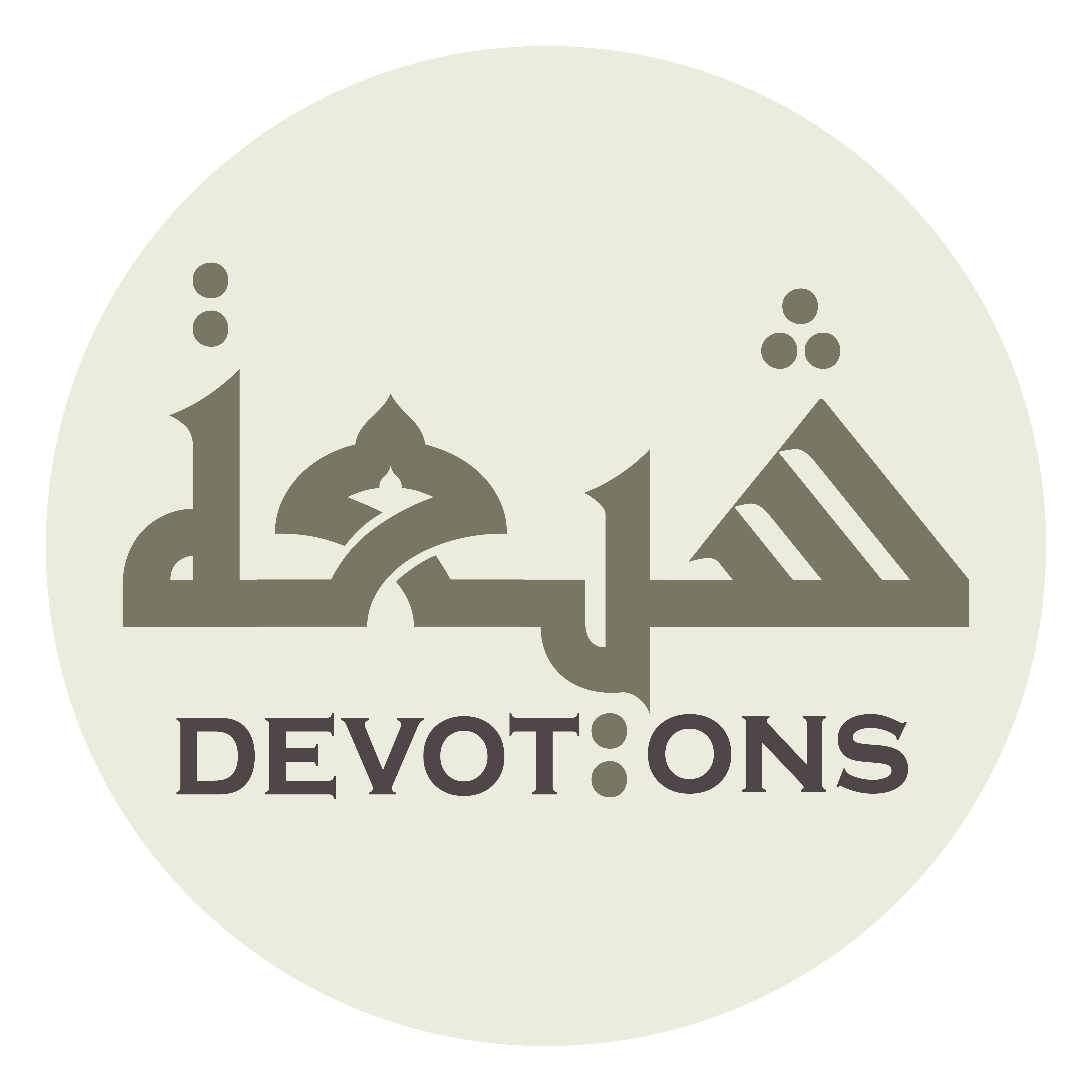 فَقَدْ نَبَّهَتْنِيْ الْمَعْرِفَةُ بِكَرَمِكَ وَ آلَائِكَ

faqad nabbahatnil ma`rifatu bikaramika wa ālā-ik

knowledge has awakened me to Your generosity and boons.
Munajat 5 - Sahifat Sajjadiyyah
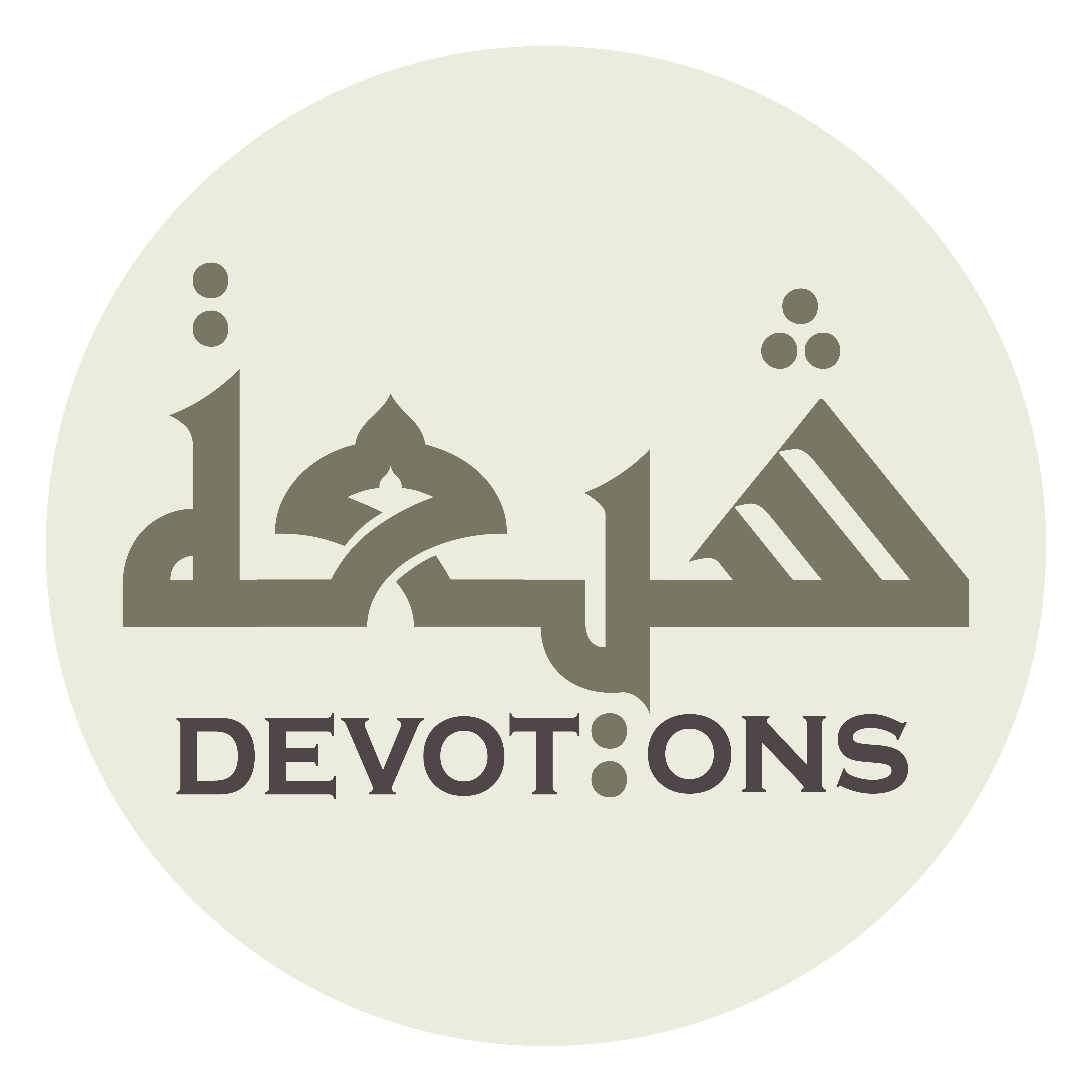 وَإِنْ أَوْحَشَ مَا بَيْنِيْ وَبَيْنَكَ فَرْطُ الْعِصْيَانِ وَالطُّغْيَانِ

wa-in awḥasha mā baynī wabaynaka far-ṭul `iṣyāni waṭ ṭughyān

Though excessive disobedience and rebellion have estranged me from You,
Munajat 5 - Sahifat Sajjadiyyah
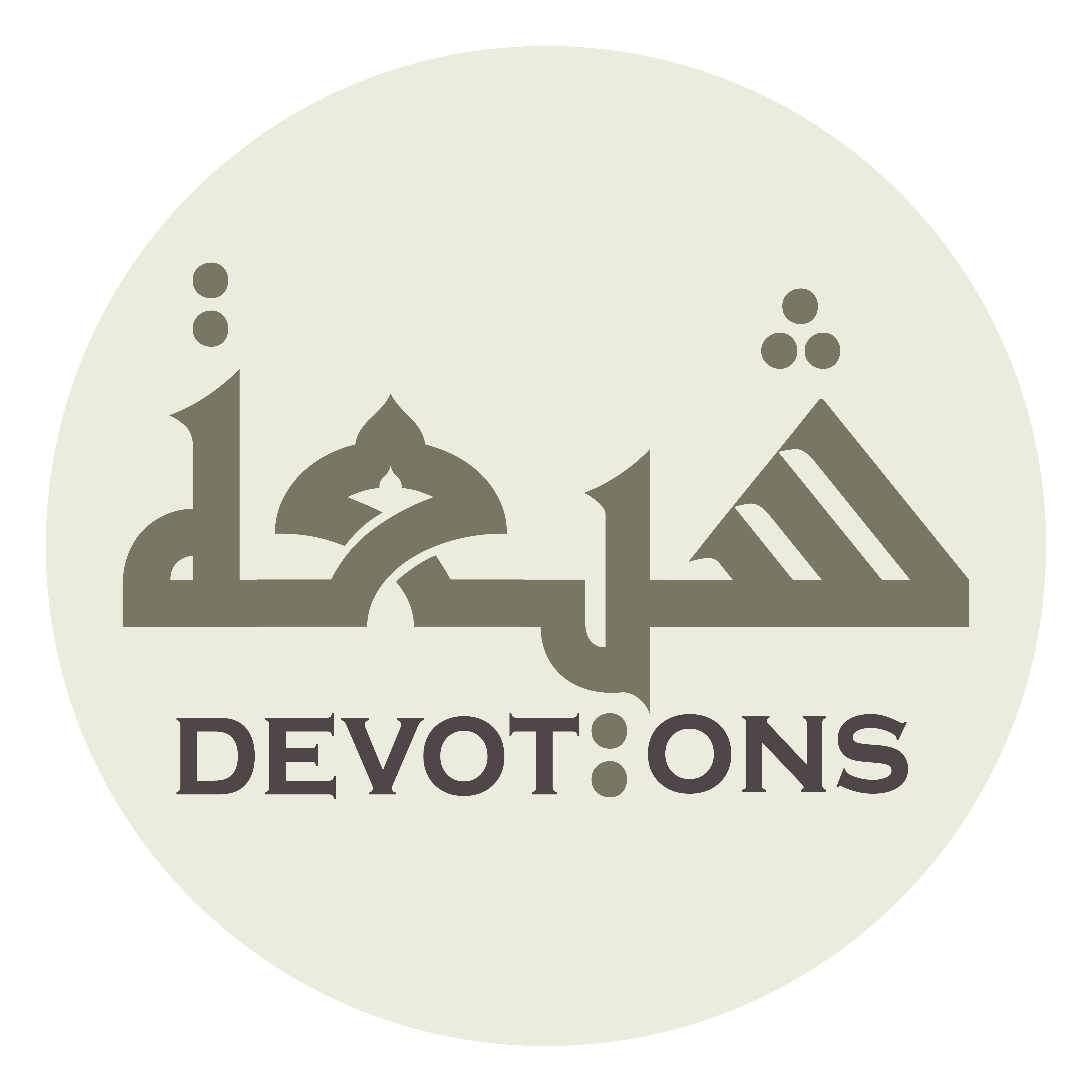 فَقَدْ آنَسَنِيْ بُشْرَىٰ الْغُفْرَانِ وَالرِّضْوَانِ

faqad-ānasanī bushral ghufrāni war riḍwān

the glad tidings of forgiveness and good pleasure have made me feel intimate with You.
Munajat 5 - Sahifat Sajjadiyyah
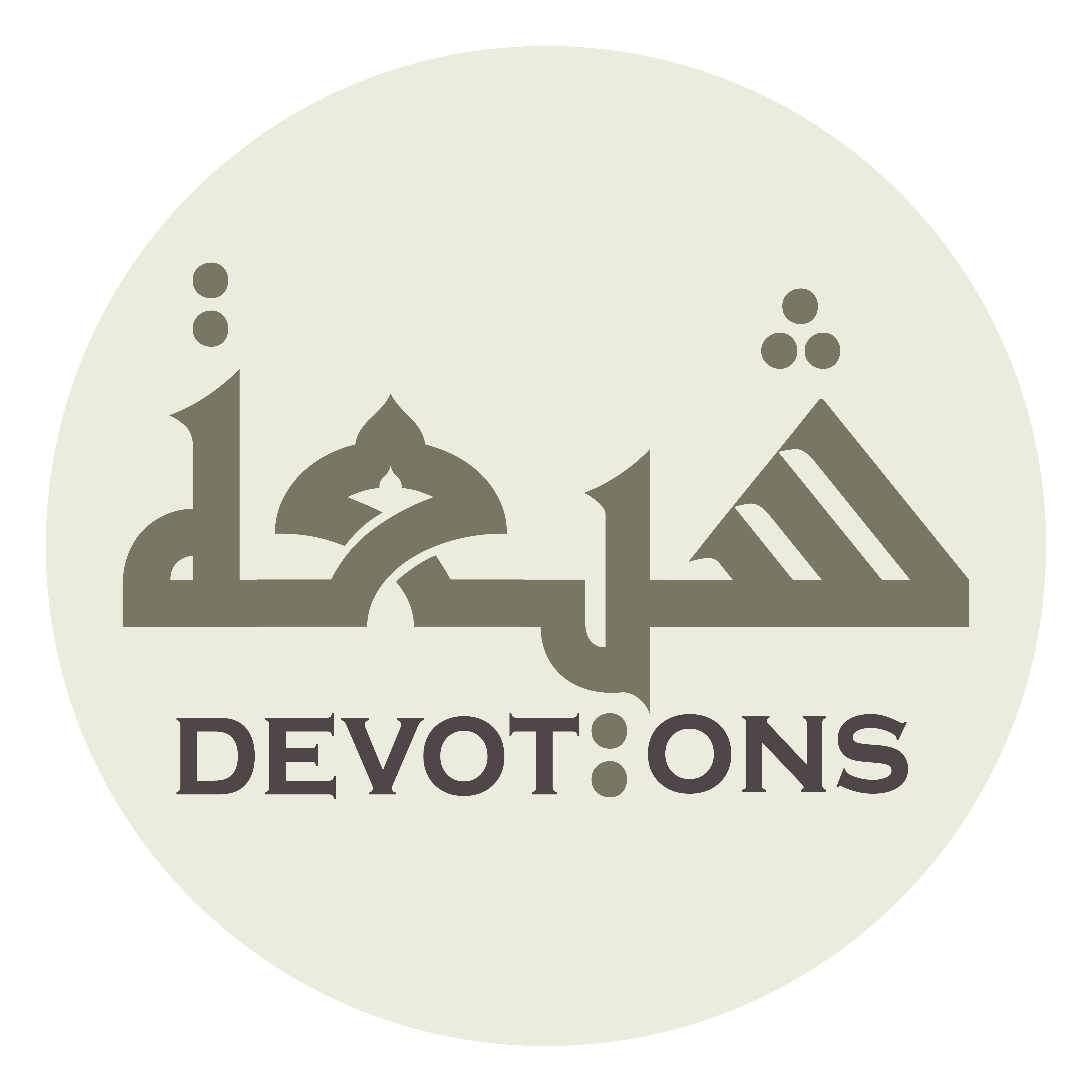 أَسْأَلُكَ بِسُبُحَاتِ وَجْهِكَ وَبِأَنْوَارِ قُدْسِكَ

as-aluka bisubuḥāti wajhika wabi-anwāri qudsik

I ask You by the splendors of Your face and the lights of Your holiness,
Munajat 5 - Sahifat Sajjadiyyah
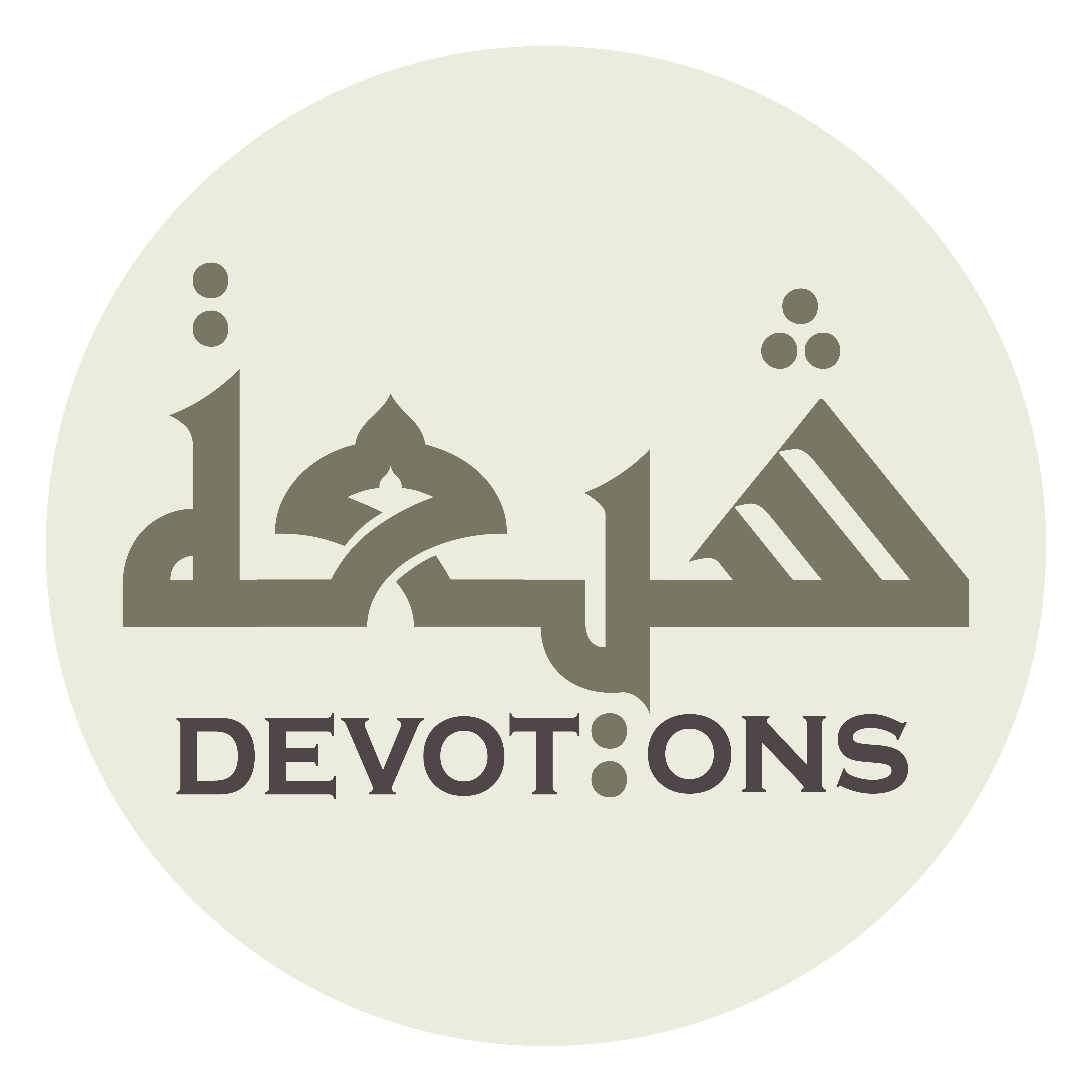 وَأَبْتَهِلُ إِلَيْكَ بِعَوَاطِفِ رَحْمَتِكَ

wa-abtahilu ilayka bi`awāṭifi raḥmatik

and I implore You by the tenderness of Your mercy
Munajat 5 - Sahifat Sajjadiyyah
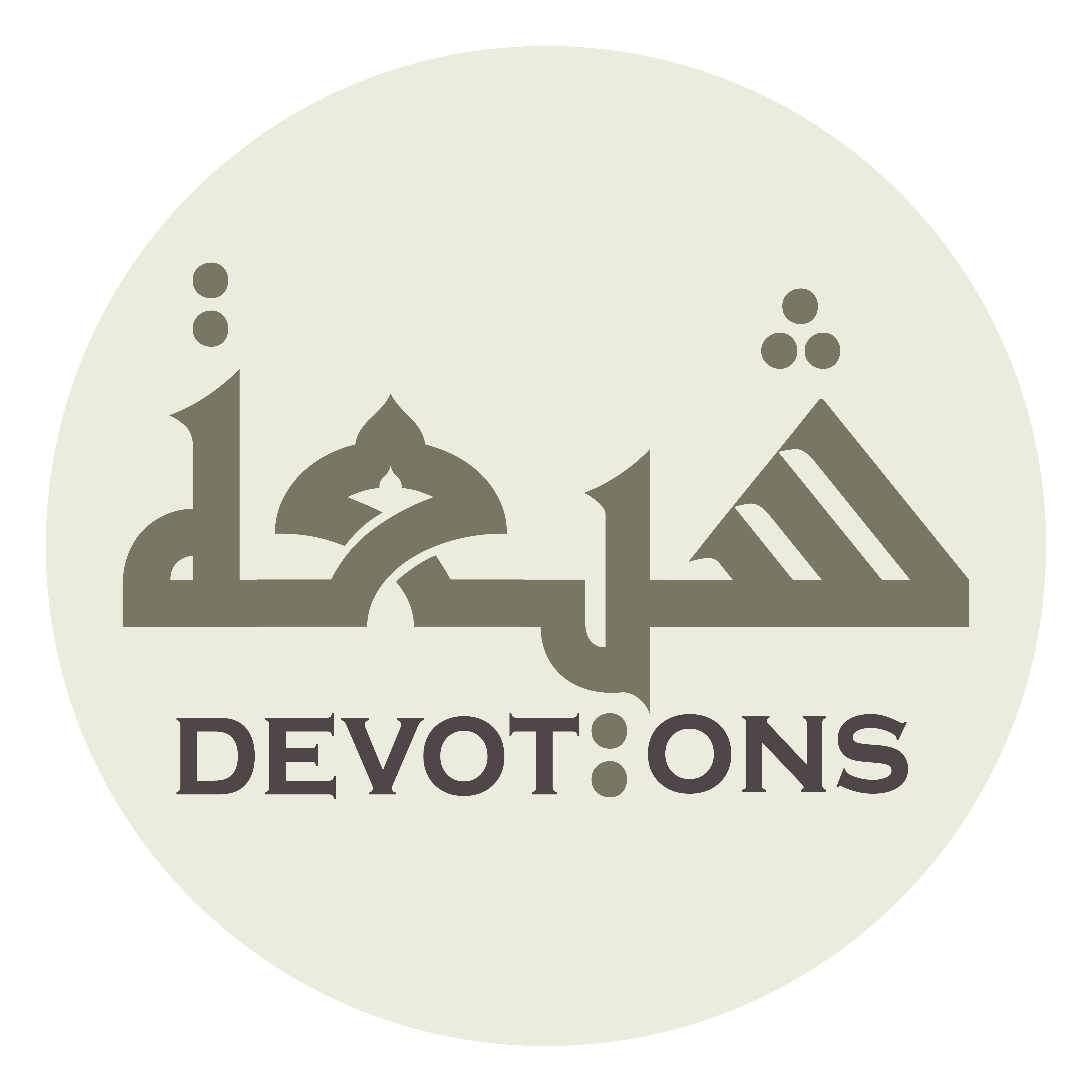 وَلَطَائِفِ بِرِّكَ

walaṭā-ifi birrik

and the gentleness of Your goodness,
Munajat 5 - Sahifat Sajjadiyyah
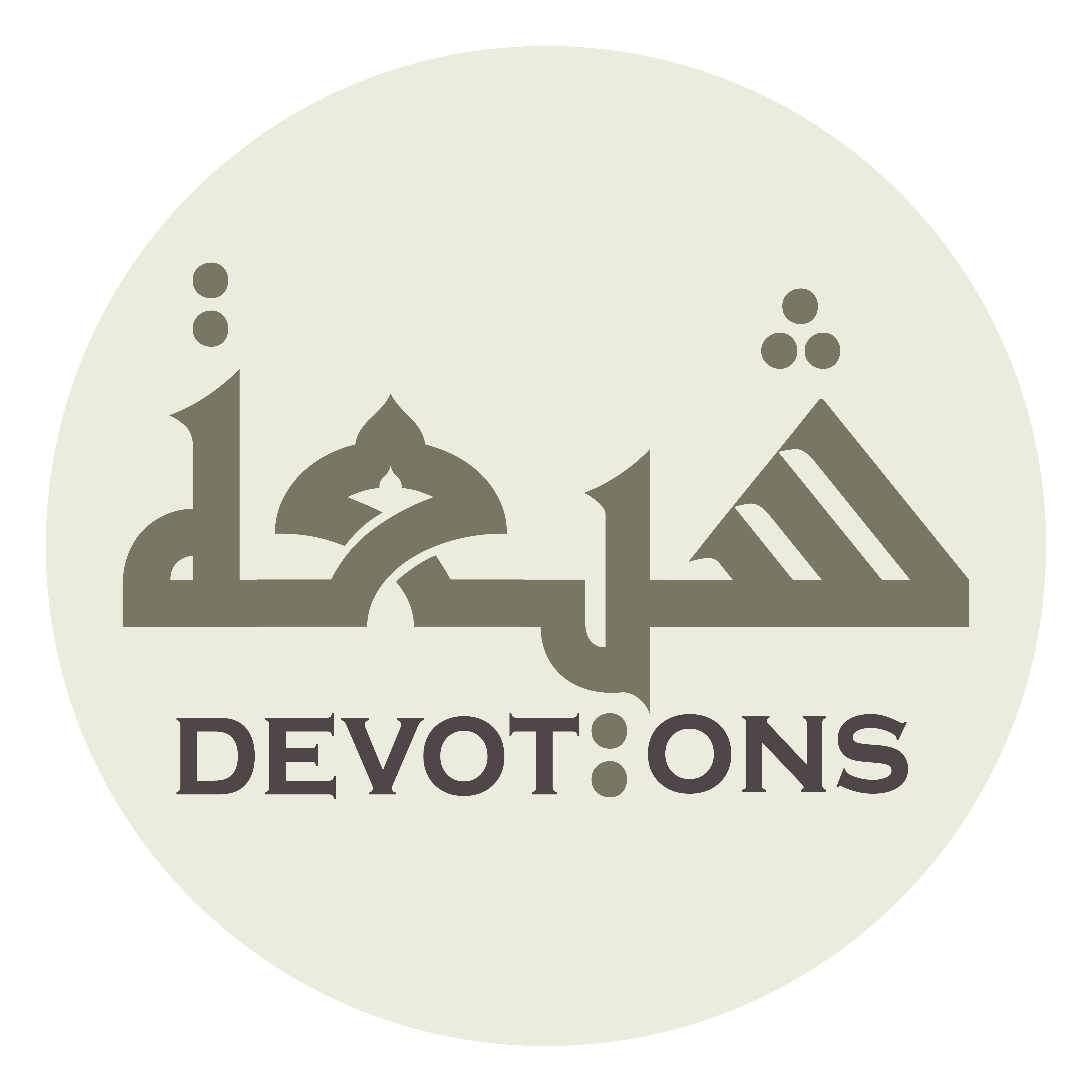 أَنْ تُحَقِّقَ ظَنِّيْ بِمَا أُؤَمِّلُهُ مِنْ جَزِيلِ إِكْرَامِكَ

an tuḥaqqiqa ẓannī bimā u-ammiluhu min jazīli ikrāmik

to verify my opinion in expecting Your great generosity
Munajat 5 - Sahifat Sajjadiyyah
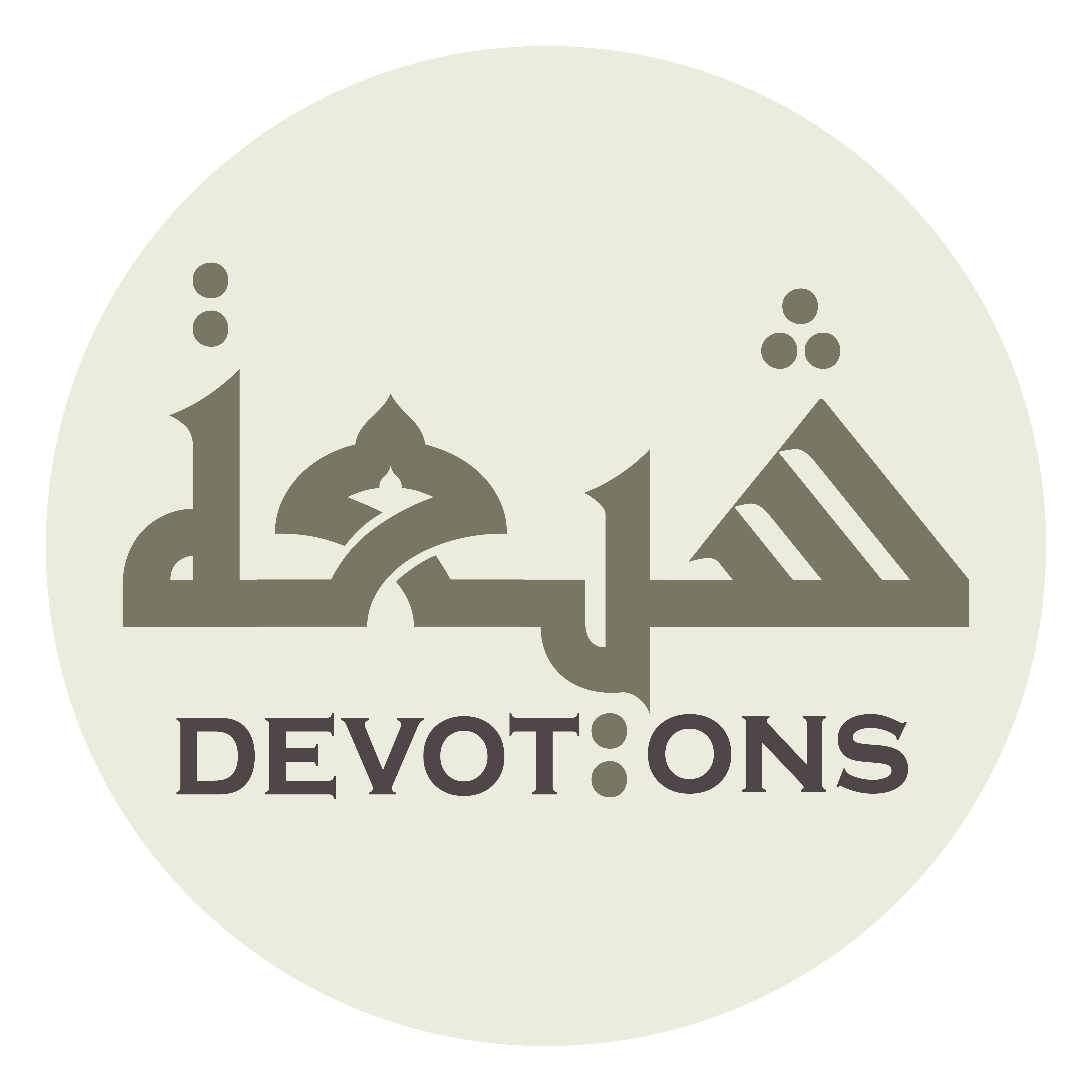 وَجَمِيلِ إِنْعَامِكَ فِيْ الْقُرْبَىٰ مِنْكَ

wajamīli in`āmika fil qur-bā mink

and Your beautiful favor, through nearness to You,
Munajat 5 - Sahifat Sajjadiyyah
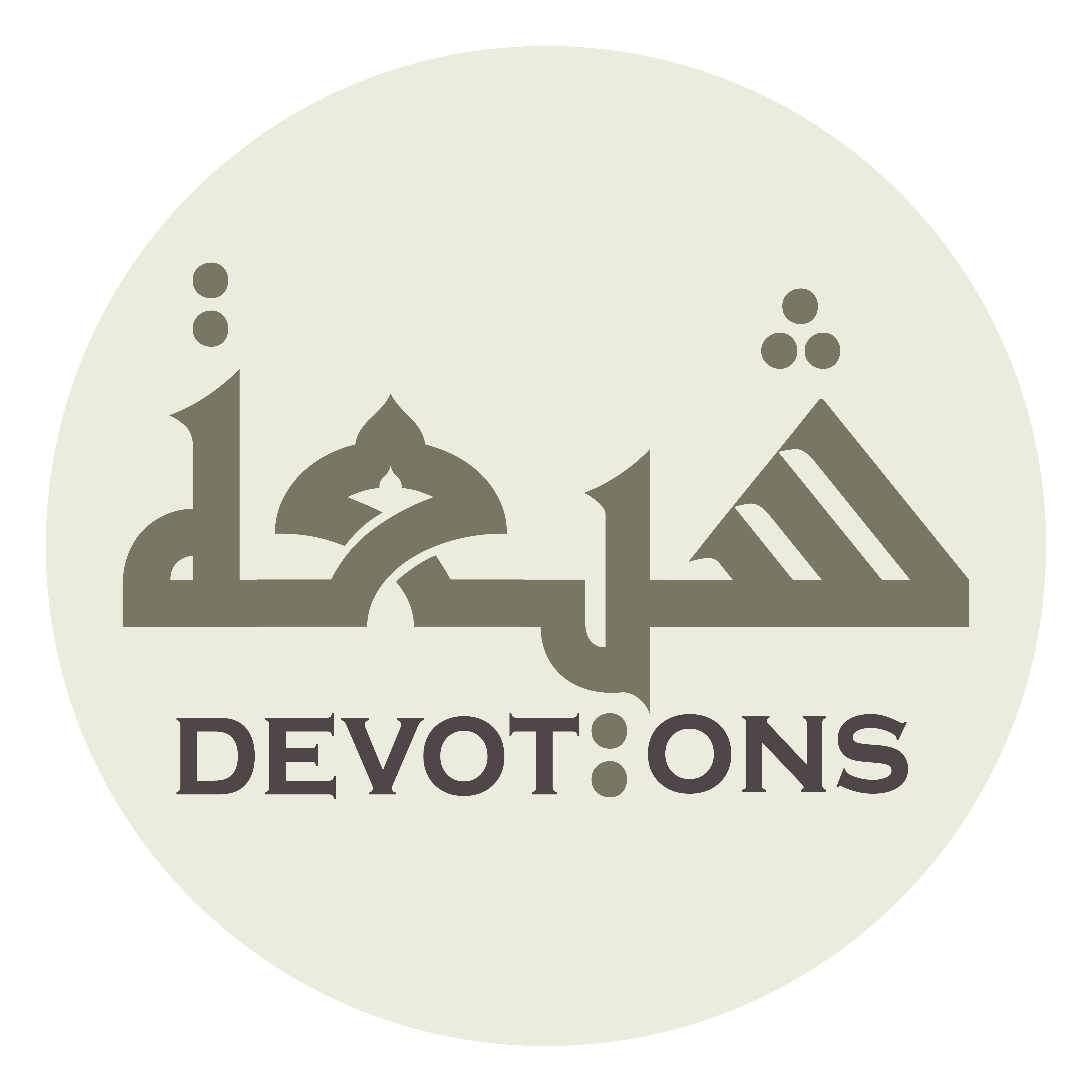 وَالزُّلْفَىٰ لَدَيْكَ

waz zulfā ladayk

proximity with You,
Munajat 5 - Sahifat Sajjadiyyah
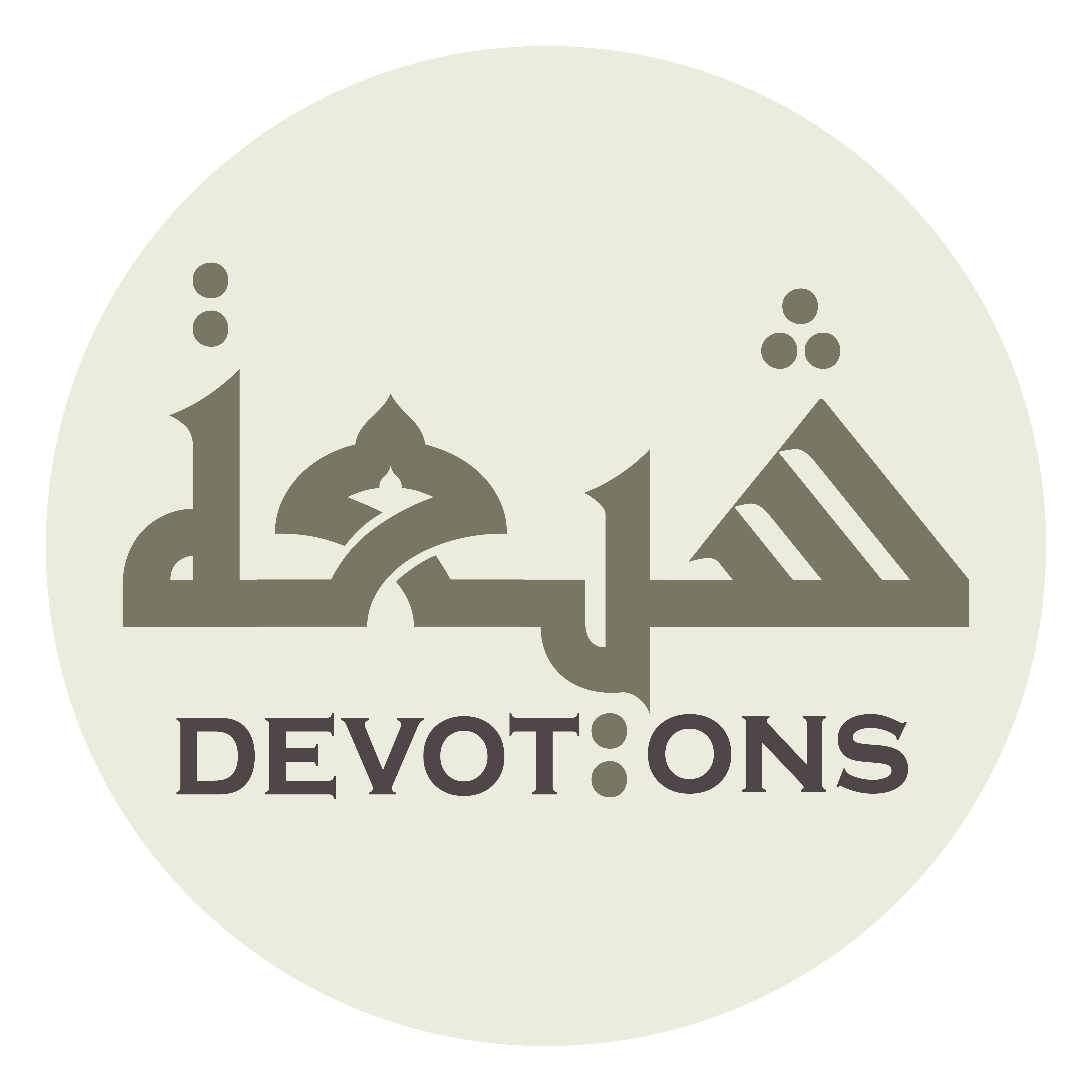 وَالتَّمَتُّعِ بِالنَّظَرِ إِلَيْكَ

wat tamattu`i binnaẓari ilayk

and enjoyment of gazing upon You!
Munajat 5 - Sahifat Sajjadiyyah
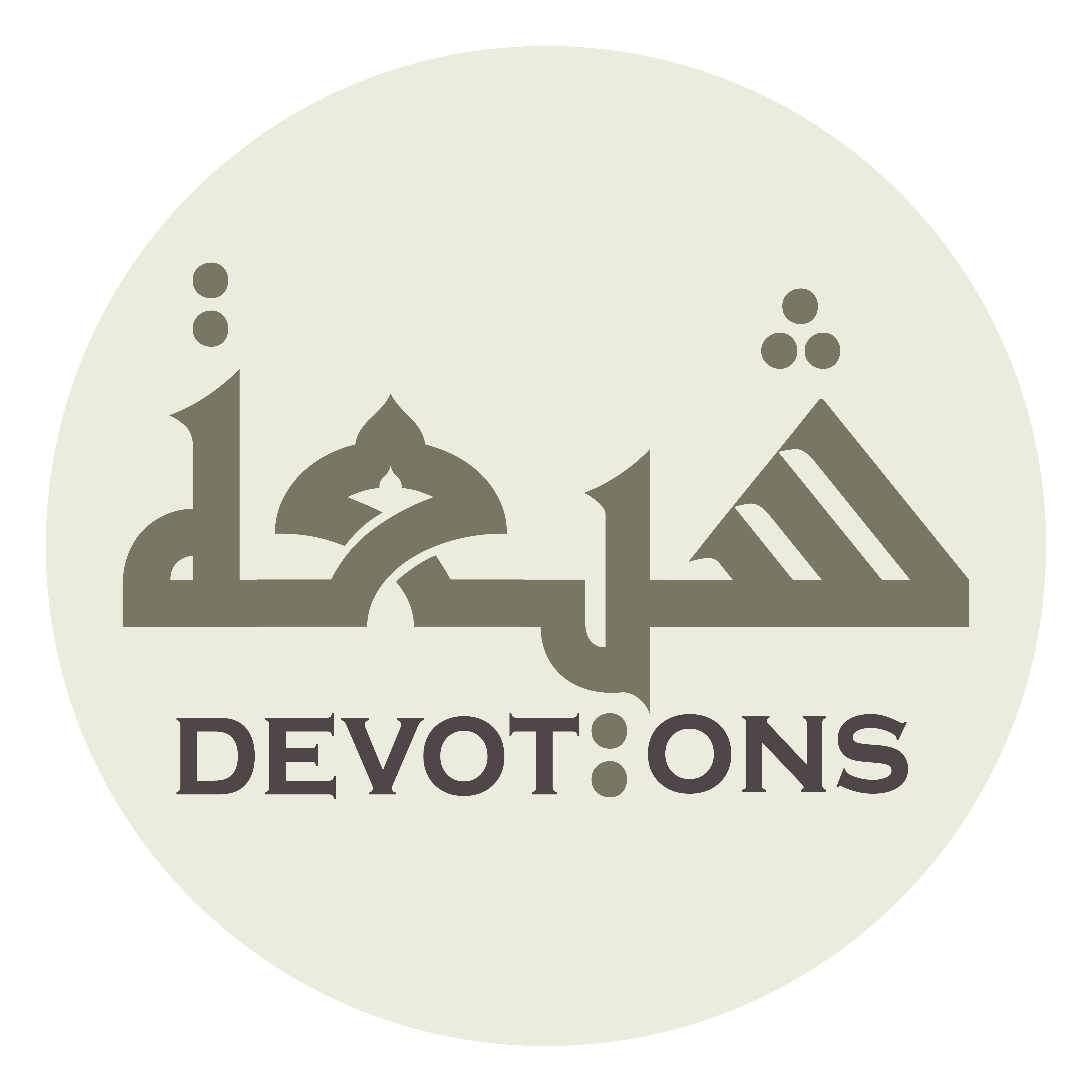 وَهَا أَنَا مُتَعَرِّضٌ لِنَفَحَاتِ رَوْحِكَ وَعَطْفِكَ

wahā ana muta`arriḍun linafaḥāti rawḥika wa`aṭfik

Here am I, addressing myself to the breezes of Your freshness and tenderness,
Munajat 5 - Sahifat Sajjadiyyah
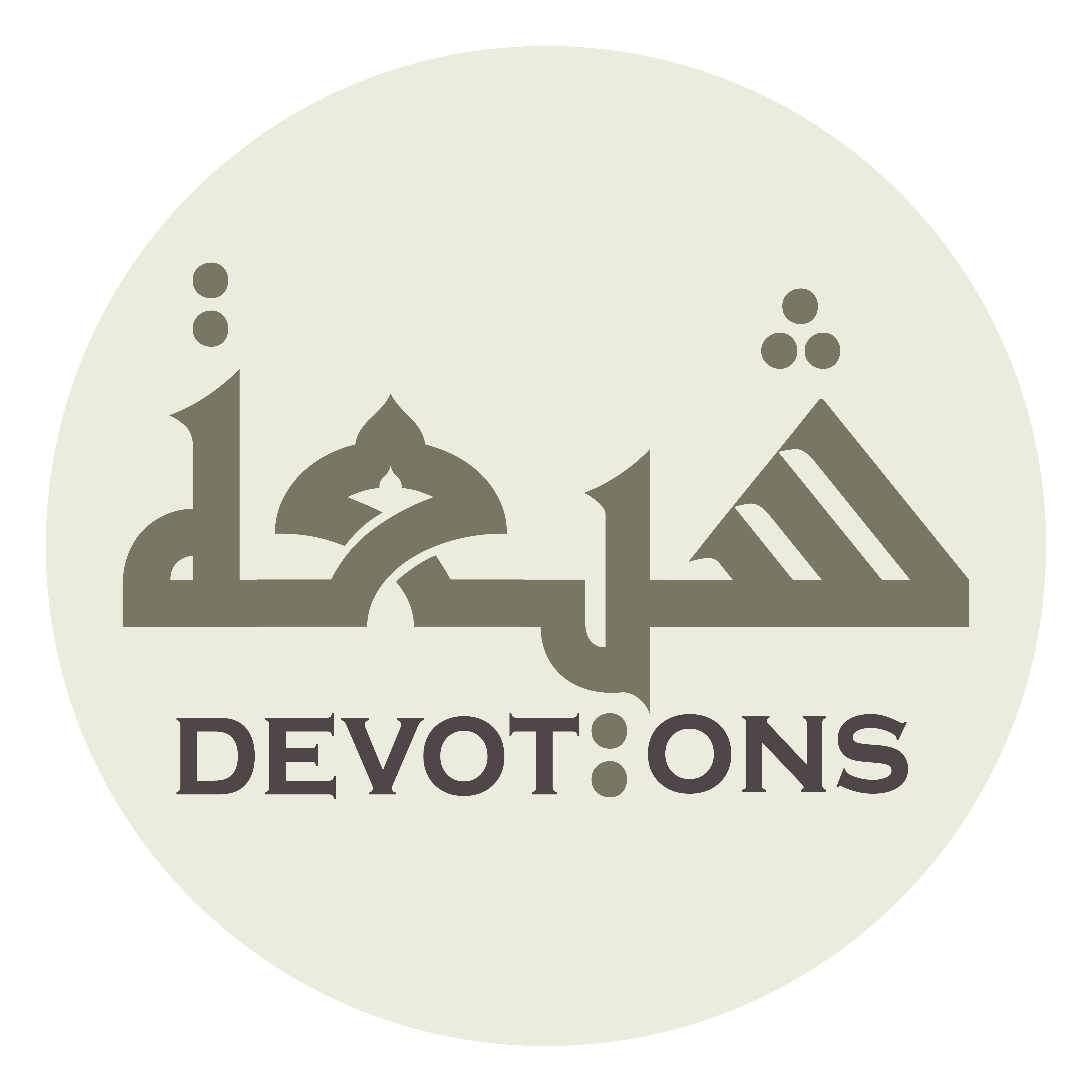 وَمُنْتَجِعٌ غَيْثَ جُودِكَ وَلُطْفِكَ

wamuntaji`un ghaytha jūdika waluṭfik

having recourse to the rain of Your generosity and gentleness,
Munajat 5 - Sahifat Sajjadiyyah
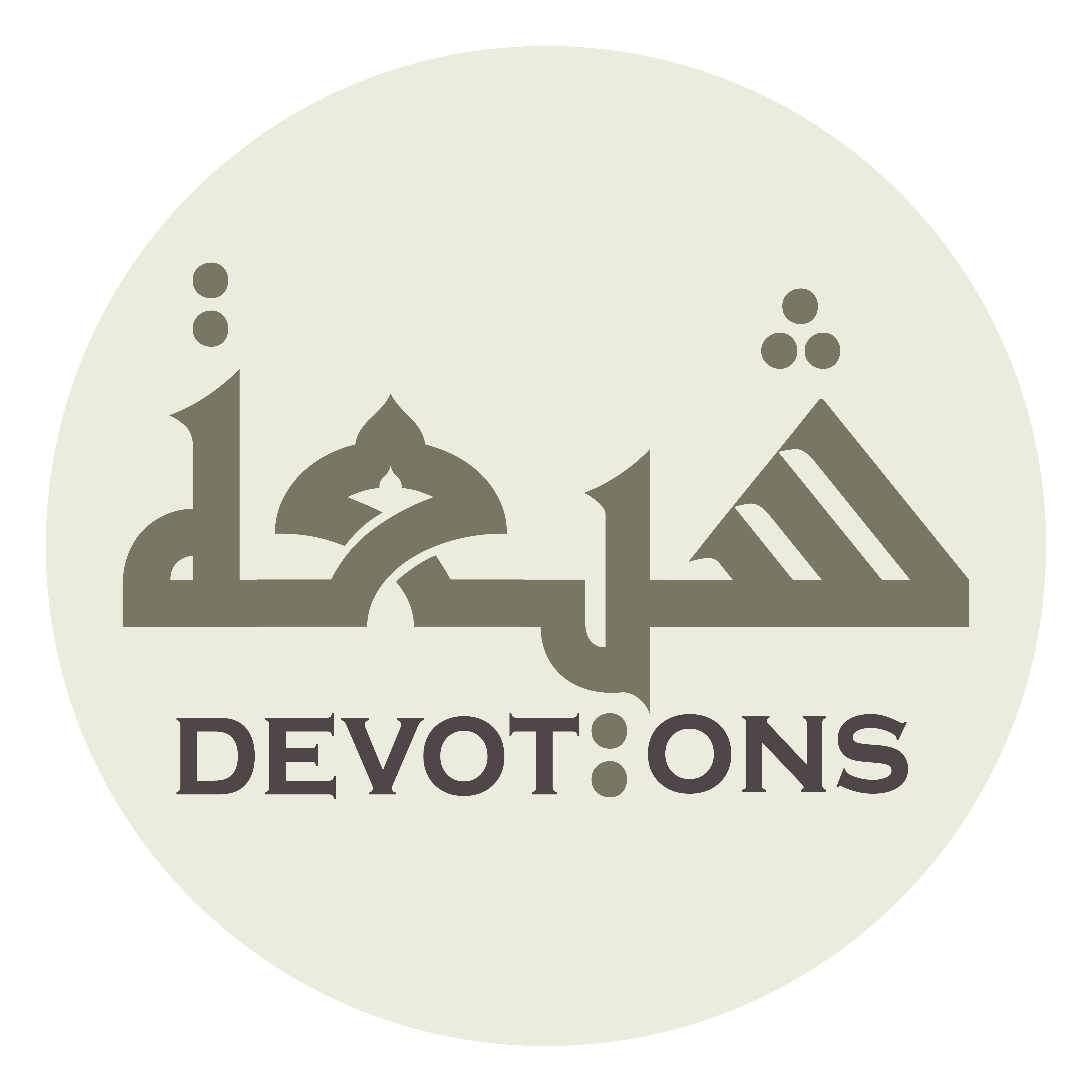 فَارُّ مِنْ سَخَطِكَ إِلَى رِضَاكَ

fārru min sakhaṭika ilā riḍāk

fleeing from Your displeasure to Your good pleasure
Munajat 5 - Sahifat Sajjadiyyah
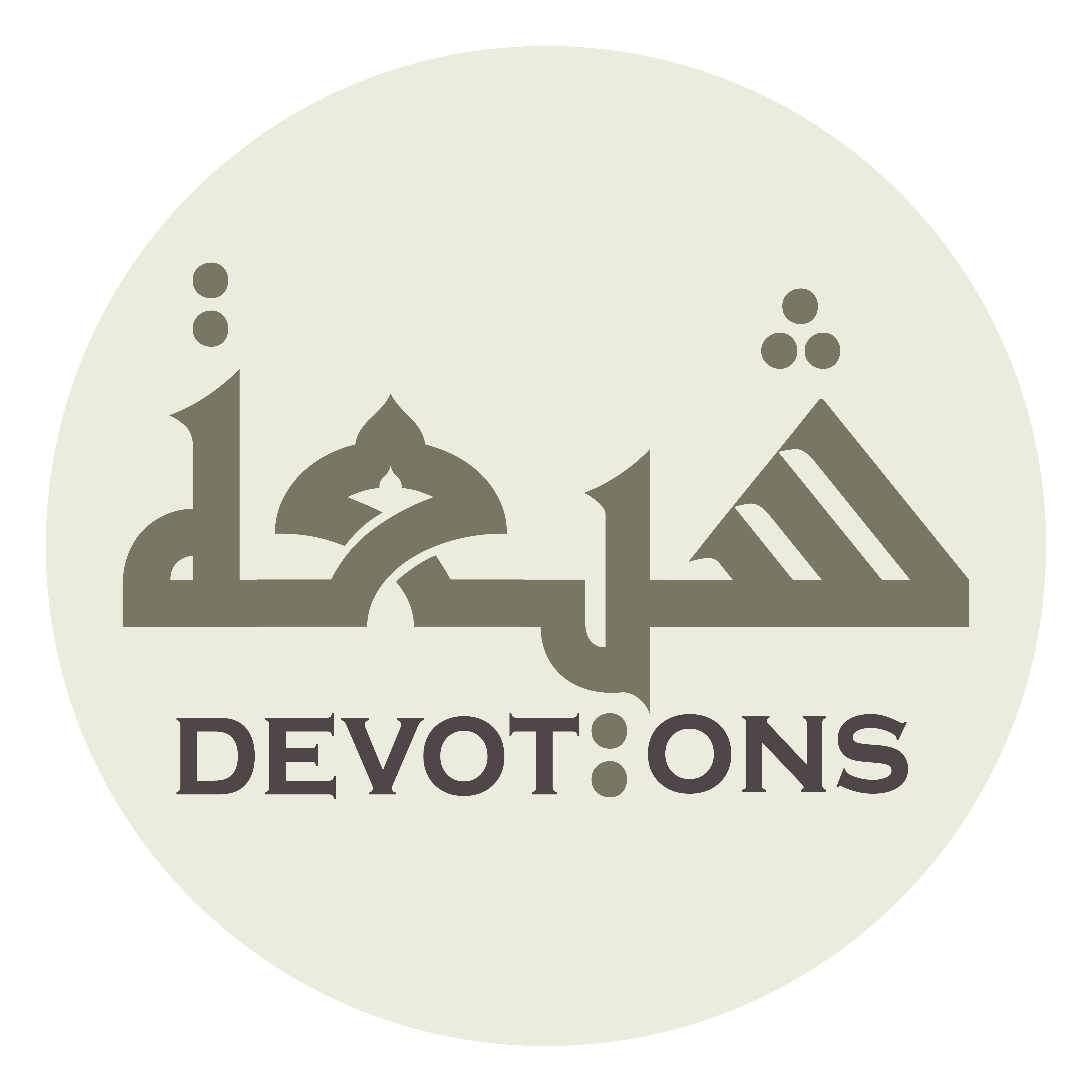 هَارِبٌ مِنْكَ إِلَيْكَ

hāribun minka ilayk

and from You to You,
Munajat 5 - Sahifat Sajjadiyyah
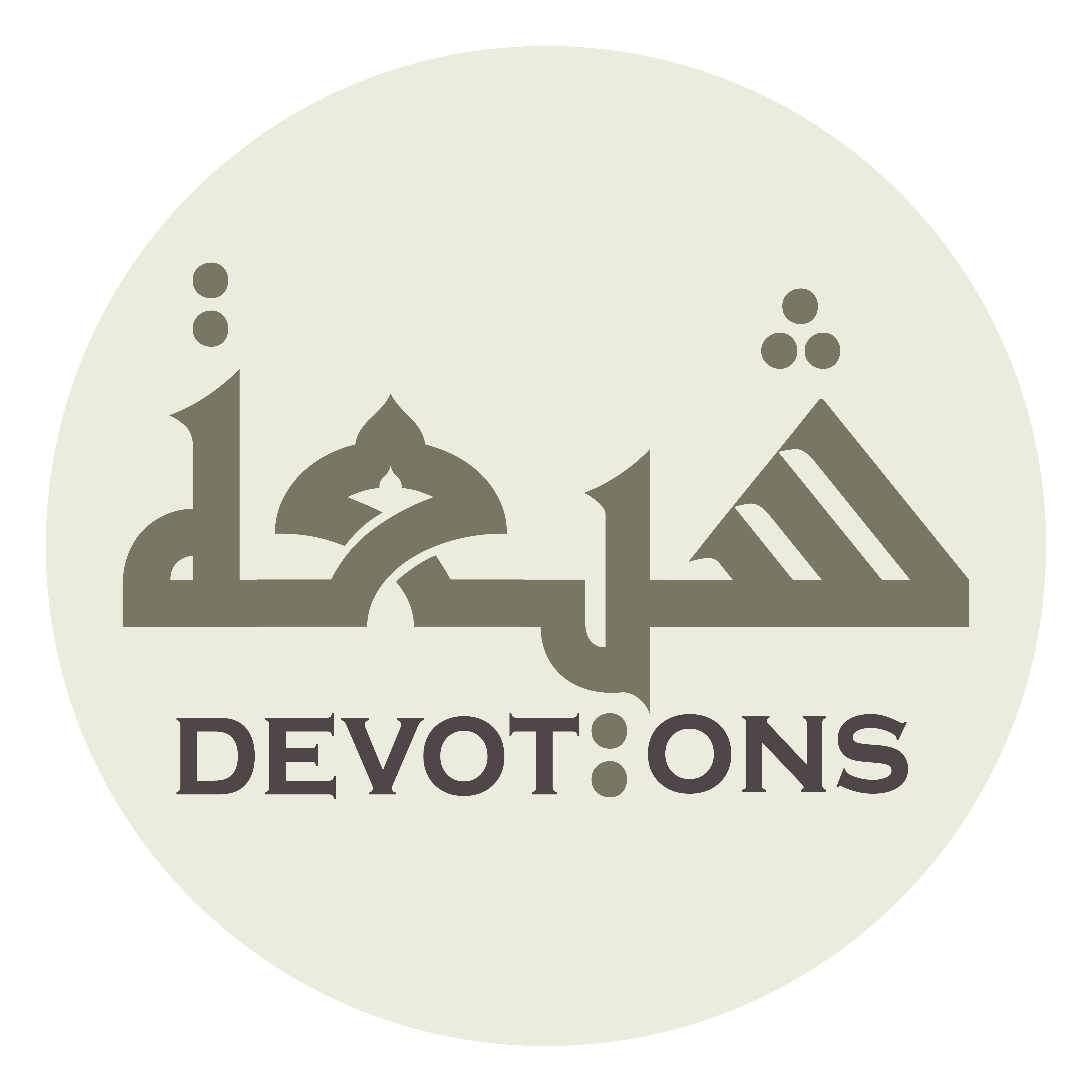 رَاجٍ أَحْسَنَ مَا لَدَيْكَ

rājin aḥsana mā ladayk

hoping for the best of what is with You,
Munajat 5 - Sahifat Sajjadiyyah
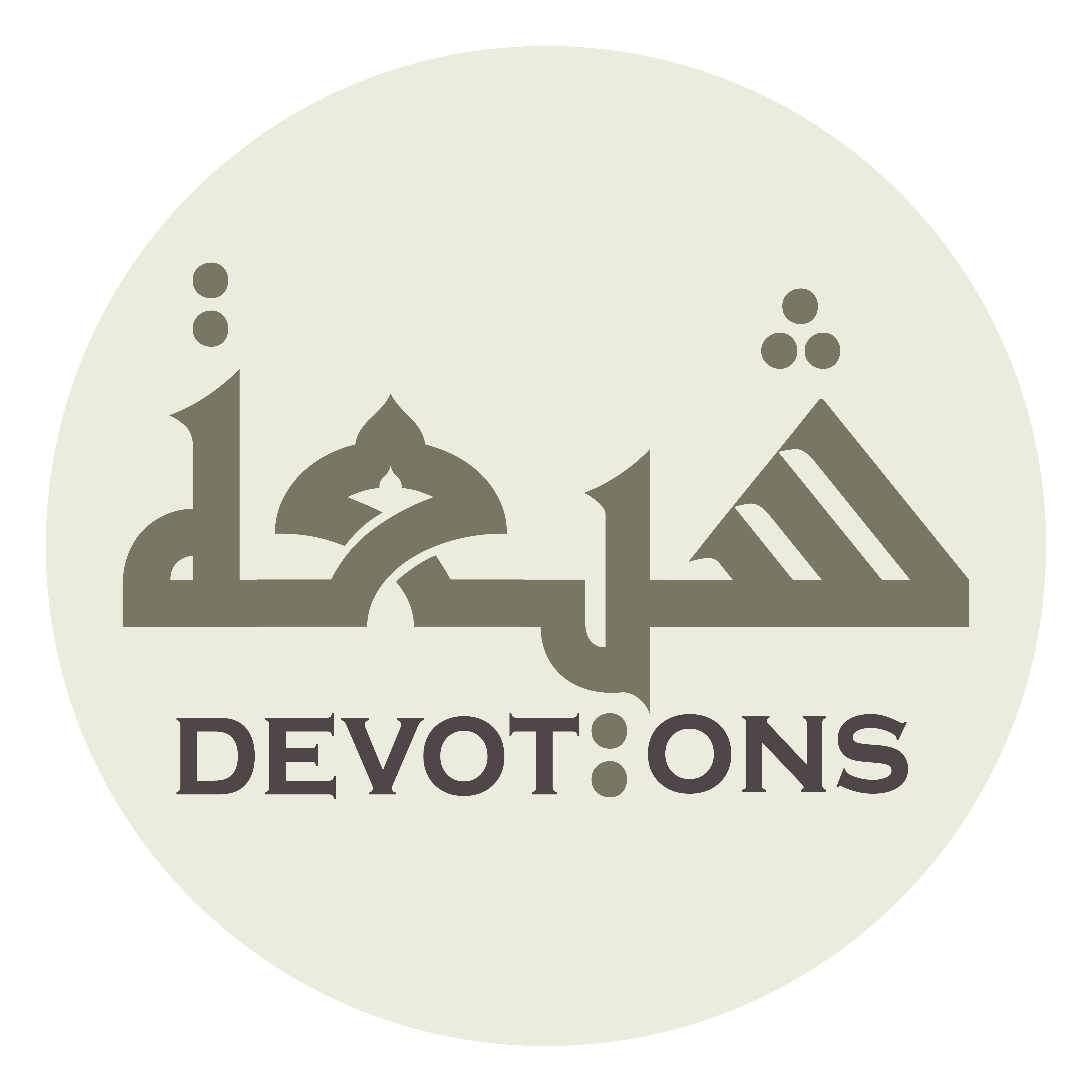 مُعَوِّلٌ عَلَى مَوَاهِبِكَ

mu`awwilun `alā mawāhibik

relying upon Your gifts,
Munajat 5 - Sahifat Sajjadiyyah
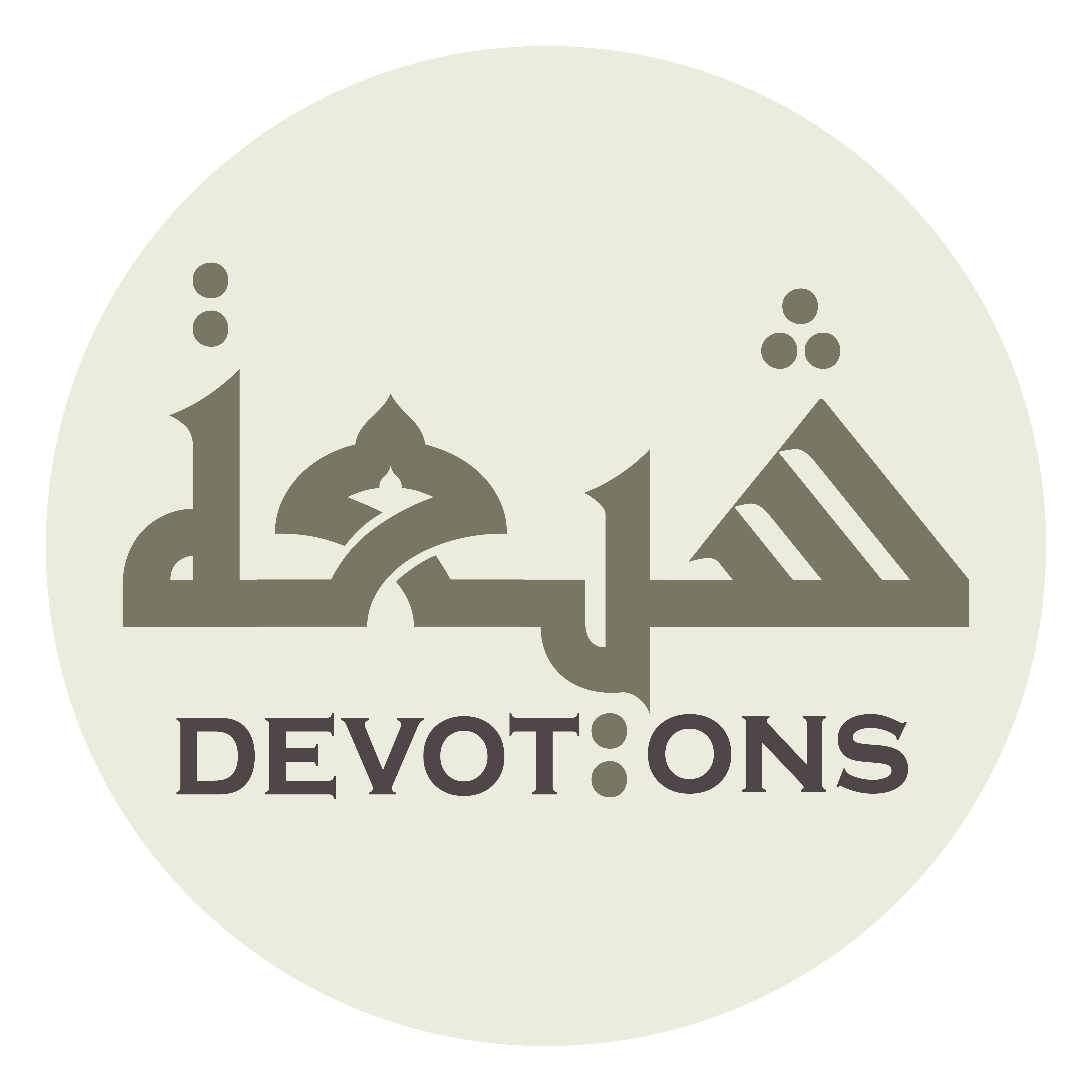 مُفْتَقِرٌ إِلَى رِعَايَتِكَ

muftaqirun ilā ri`āyatik

utterly poor toward Your guarding!
Munajat 5 - Sahifat Sajjadiyyah
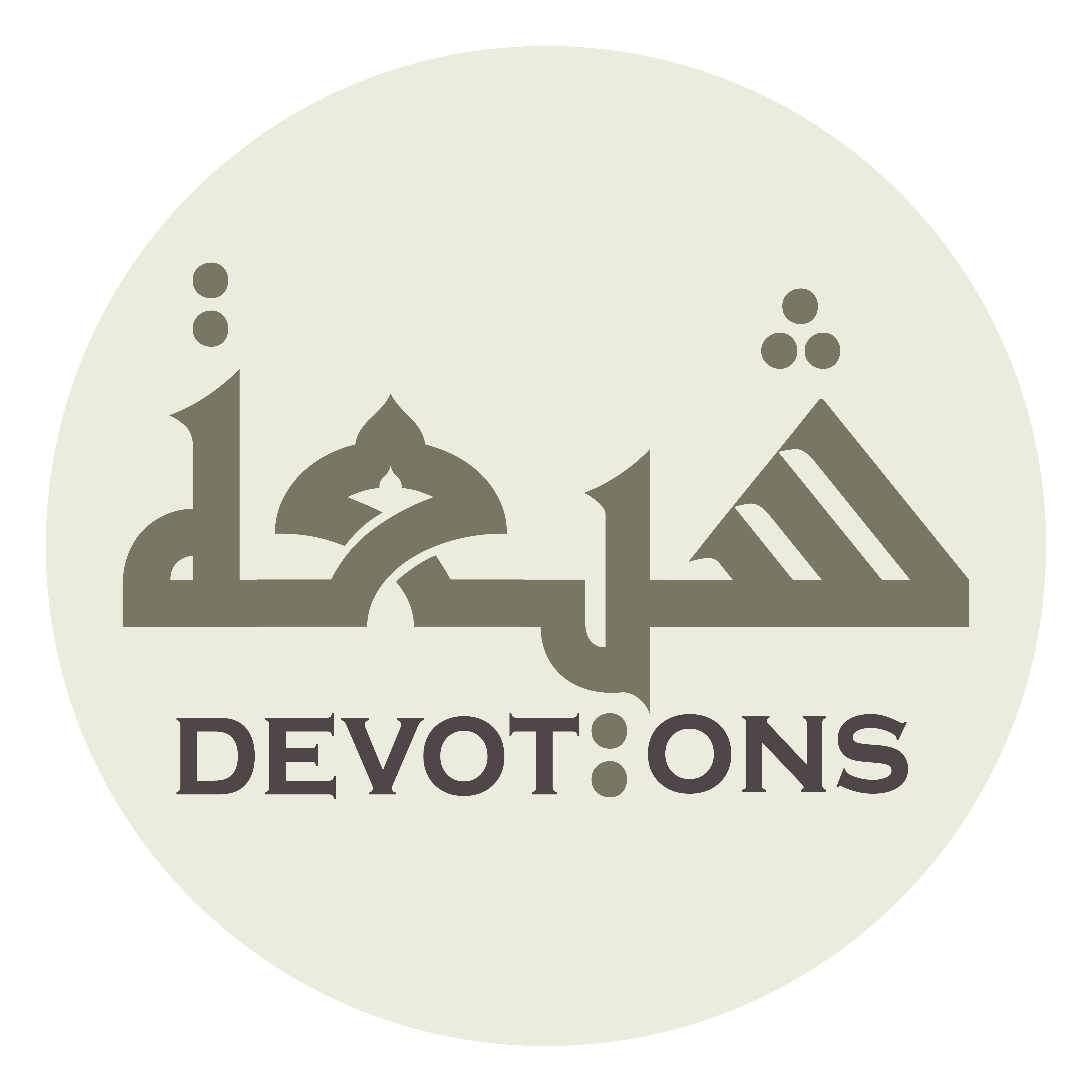 إِلٰهِيْ مَا بَدَأْتَ بِهِ مِنْ فَضْلِكَ فَتَمِّمْهُ

ilāhī mā bada-ta bihi min faḍlika fatammimh

My God, Your bounty which You have begun; complete it!
Munajat 5 - Sahifat Sajjadiyyah
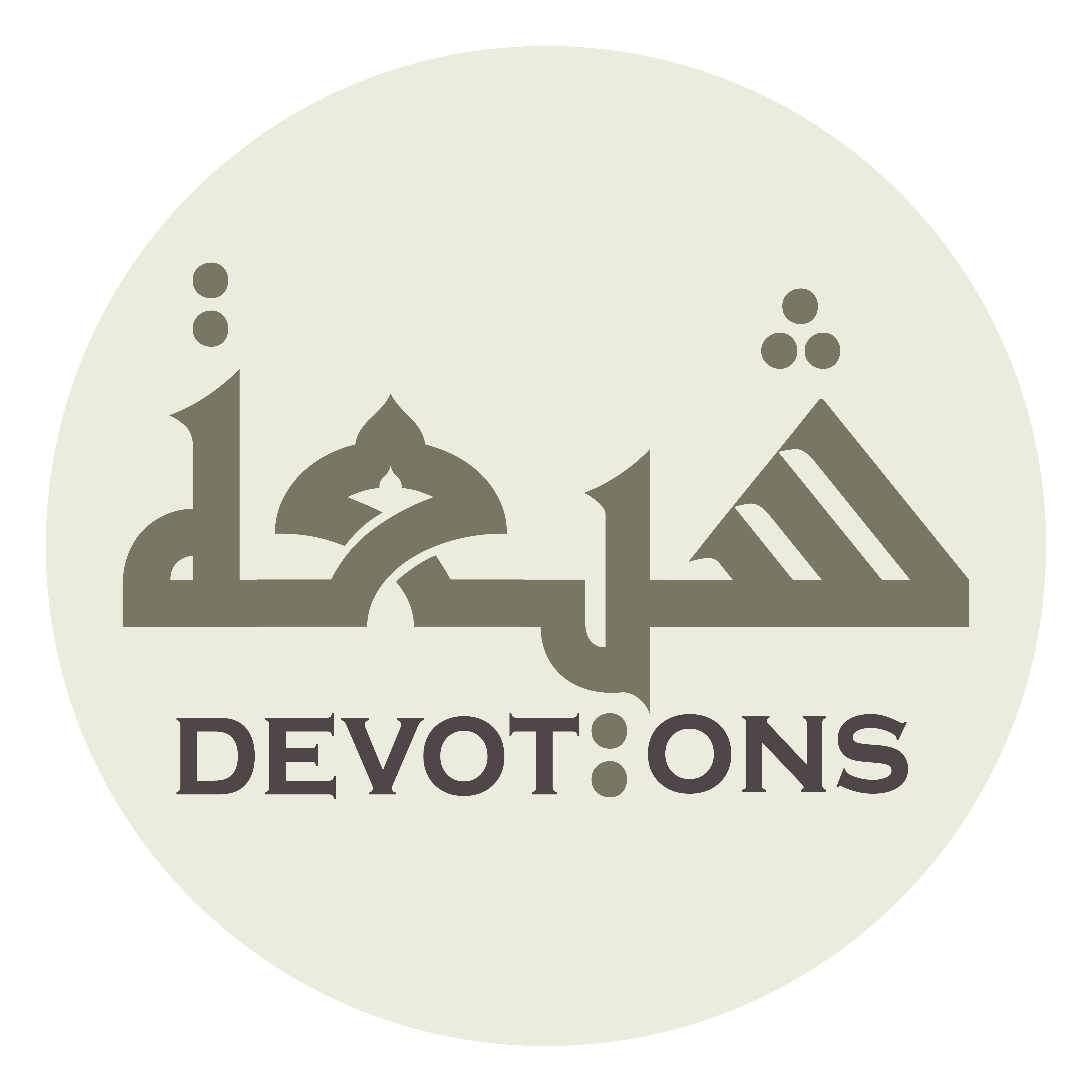 وَمَا وَهَبْتَ لِيْ مِنْ كَرَمِكَ فَلَا تَسْلُبْهُ

wamā wahabta lī min karamika falā taslubh

Your generosity which You have given me; strip it not away!
Munajat 5 - Sahifat Sajjadiyyah
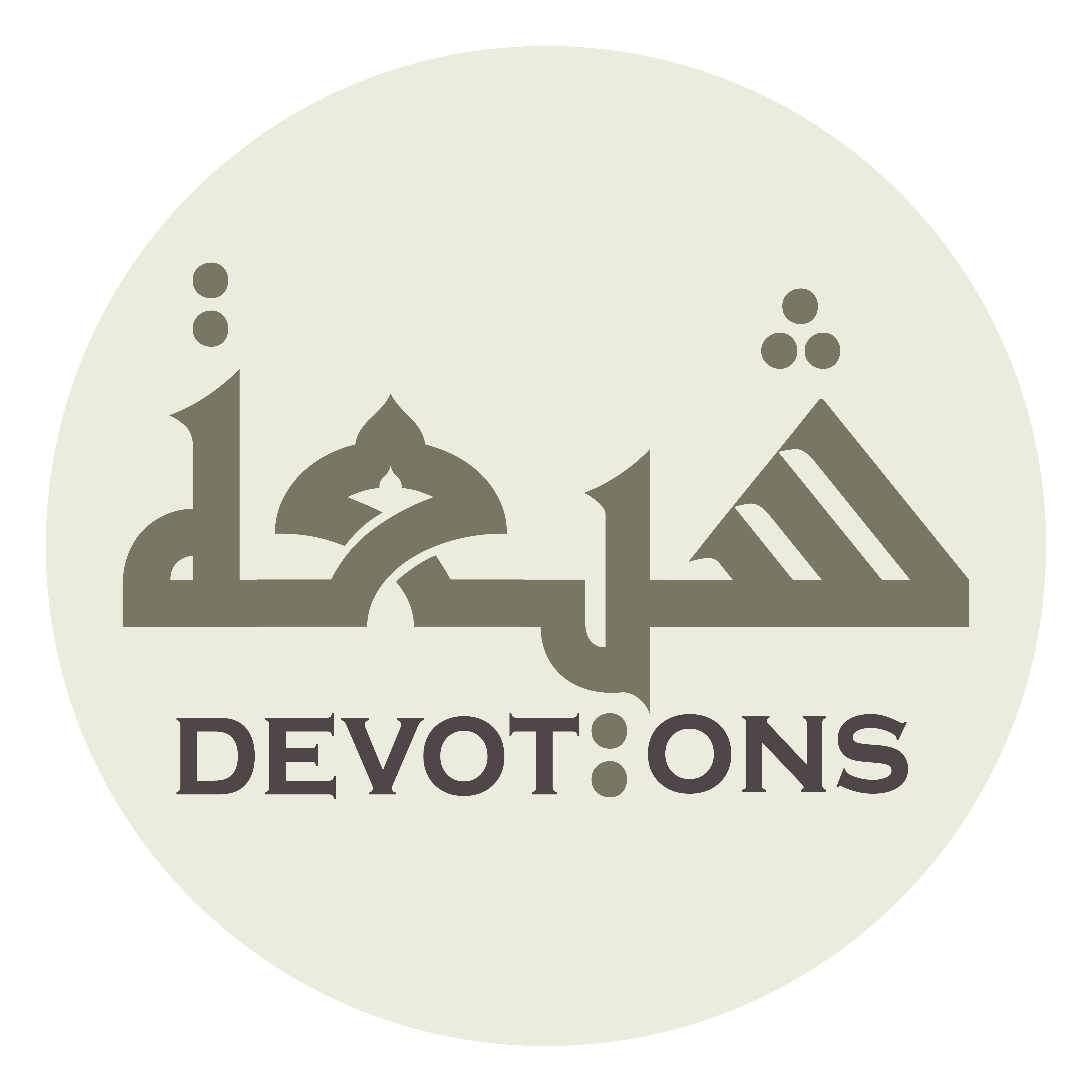 وَمَا سَتَرْتَهُ عَلَيَّ بِحِلْمِكَ فَلَا تَهْتِكْهُ

wamā satar-tahu `alayya biḥilmika falā tahtikh

Your cover over me through Your clemency; tear it not away!
Munajat 5 - Sahifat Sajjadiyyah
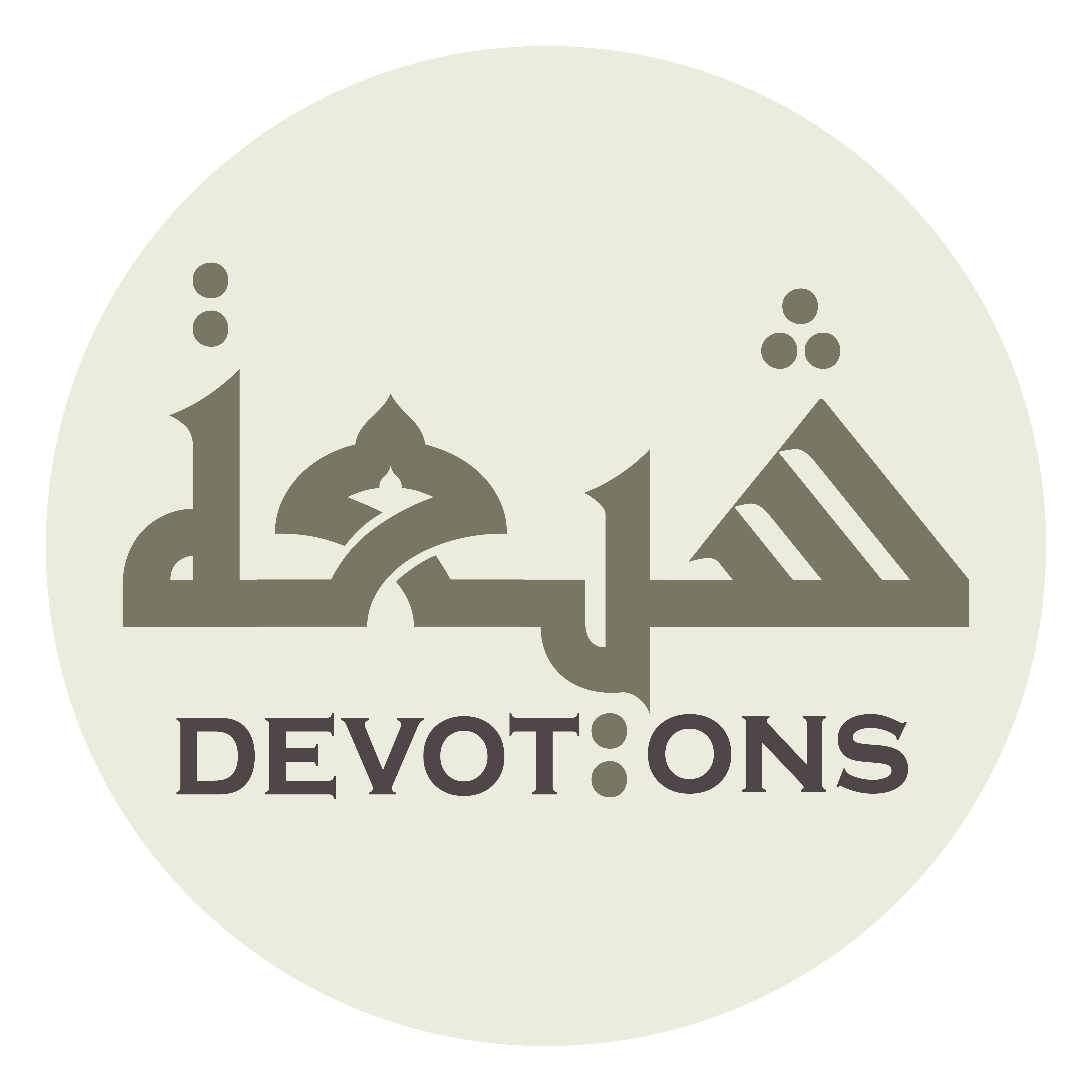 وَمَا عَلِمْتَهُ مِنْ قَبِيحِ فِعْلِيْ فَاغْفِرْهُ

wamā `alimtahu min qabīḥi fi`lī faghfir-h

My ugly acts which You have come to know; forgive them!
Munajat 5 - Sahifat Sajjadiyyah
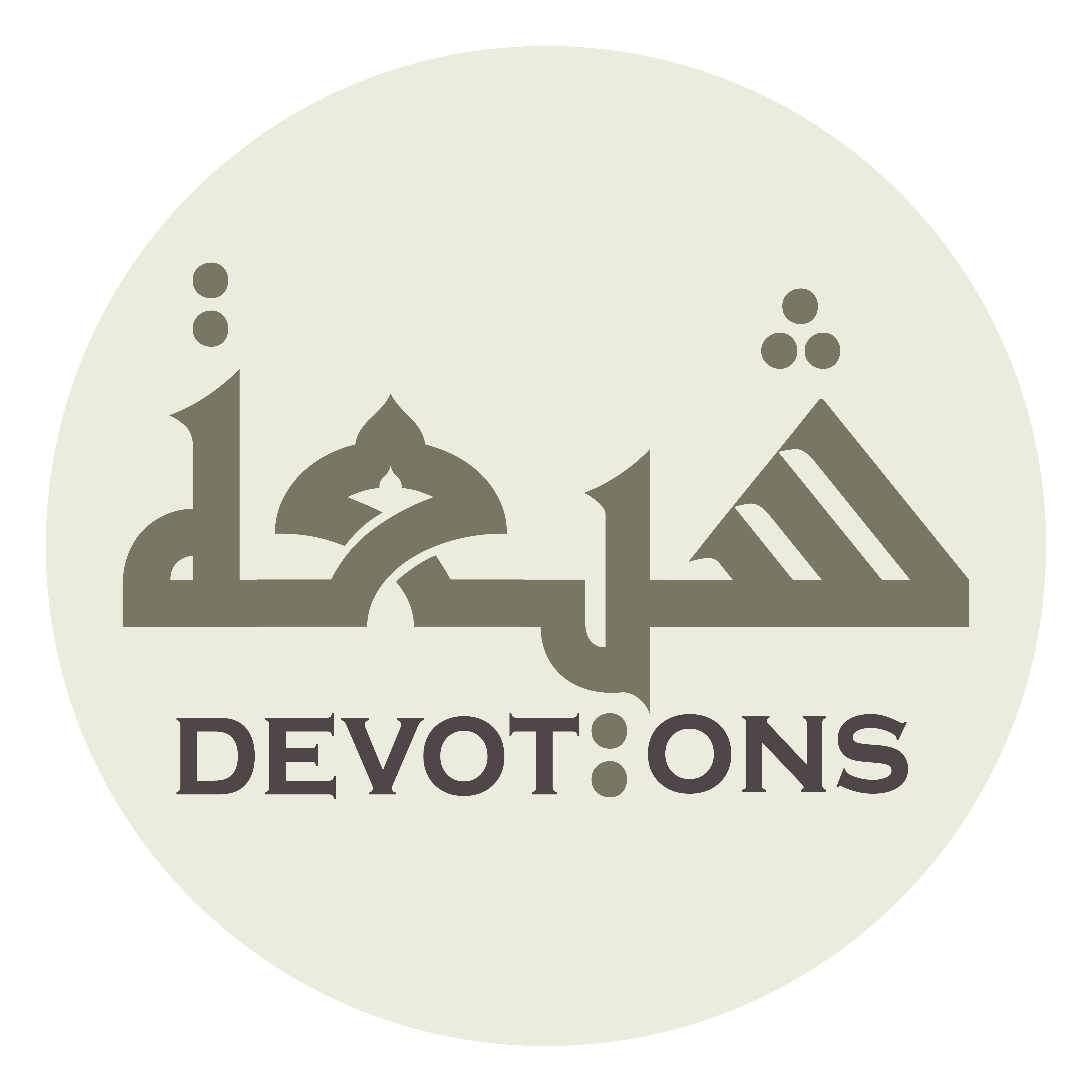 إِلٰهِيْ اسْتَشْفَعْتُ بِكَ إِلَيْكَ

ilāhistashfa`tu bika ilayk

My God, I seek intercession from You with You,
Munajat 5 - Sahifat Sajjadiyyah
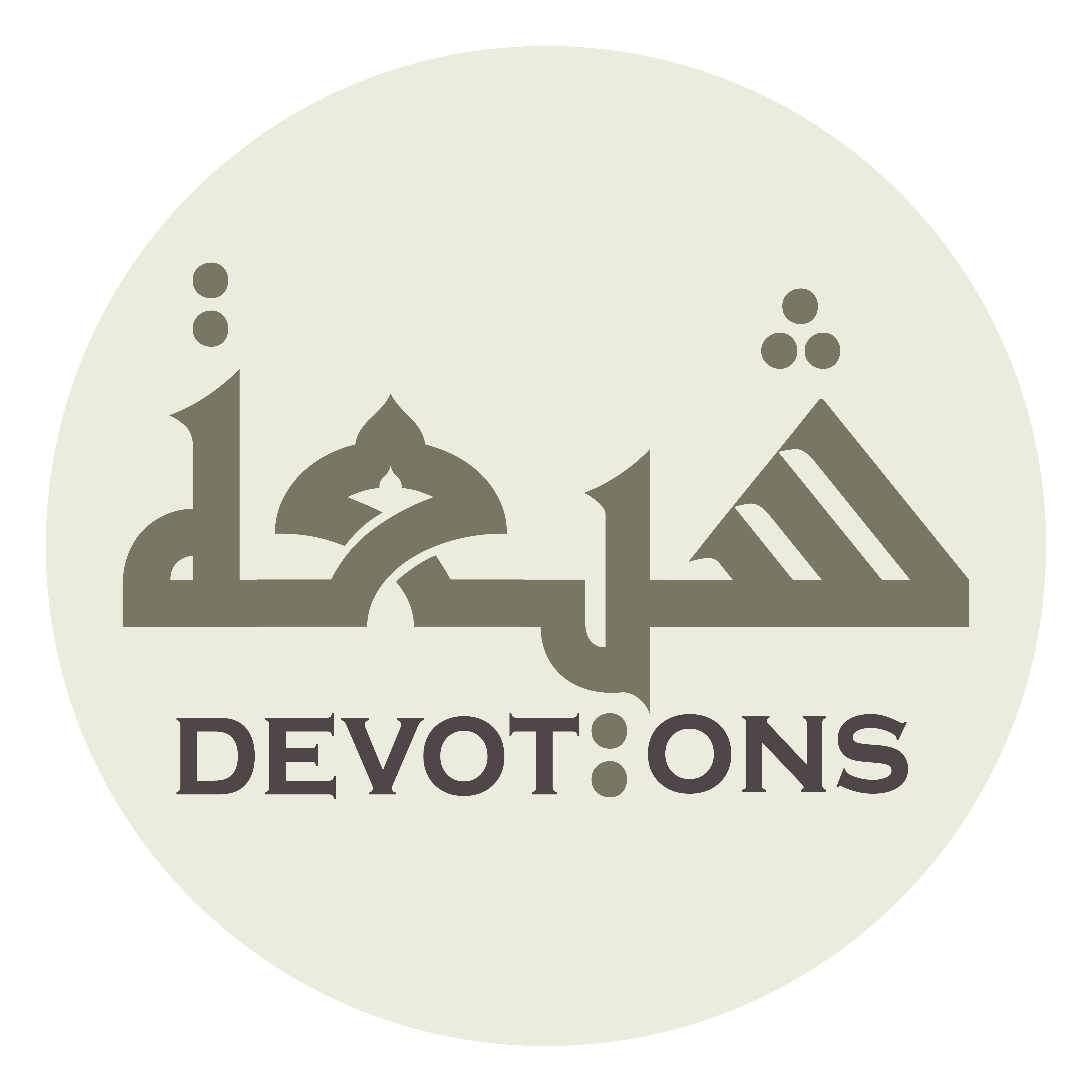 وَاسْتَجَرْتُ بِكَ مِنْكَ

wastajar-tu bika mink

and I seek sanctuary in You from You!
Munajat 5 - Sahifat Sajjadiyyah
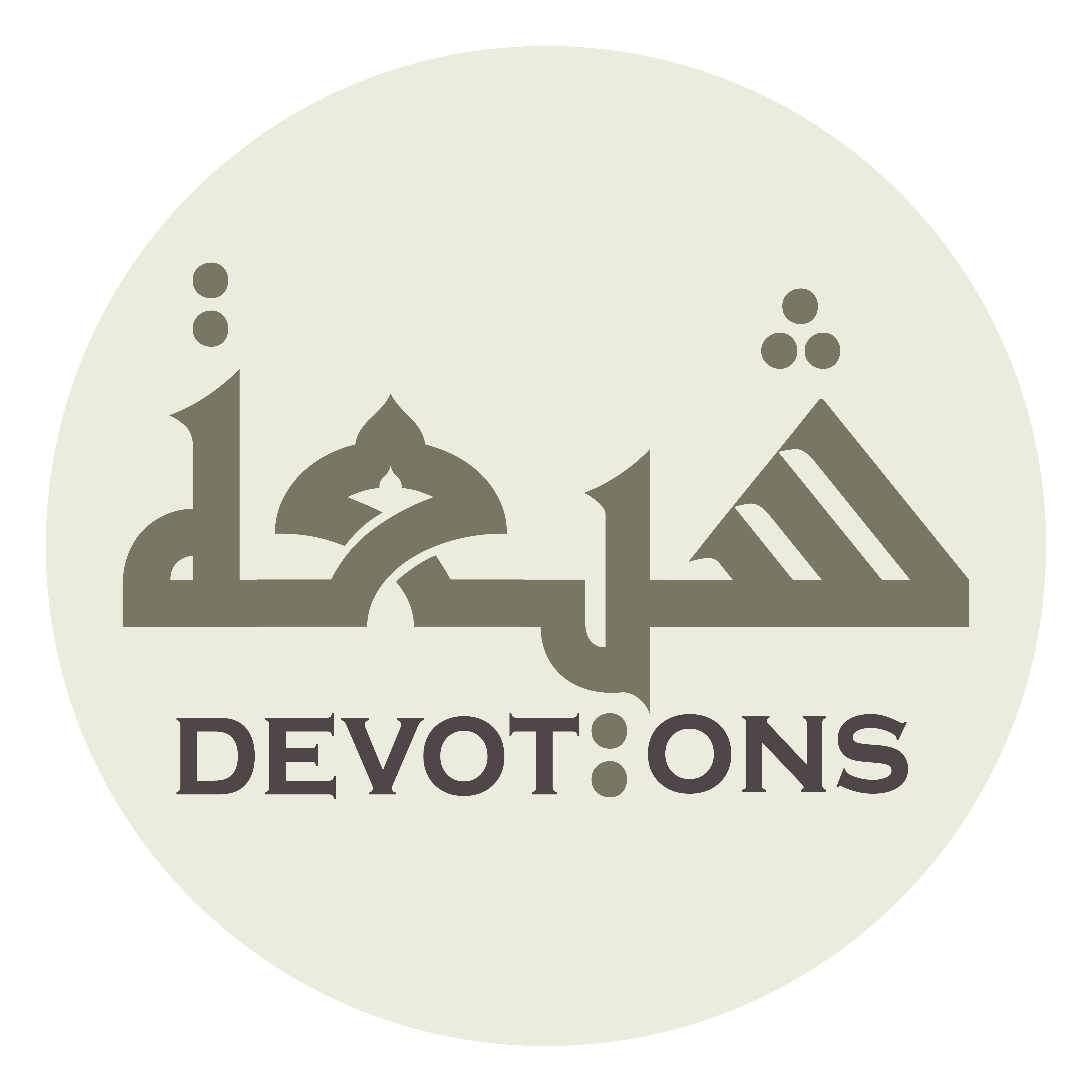 أَتَيْتُكَ طَامِعًا فِيْ إِحْسَانِكَ

ataytuka ṭāmi`an fī iḥsānik

I have come to You craving Your beneficence,
Munajat 5 - Sahifat Sajjadiyyah
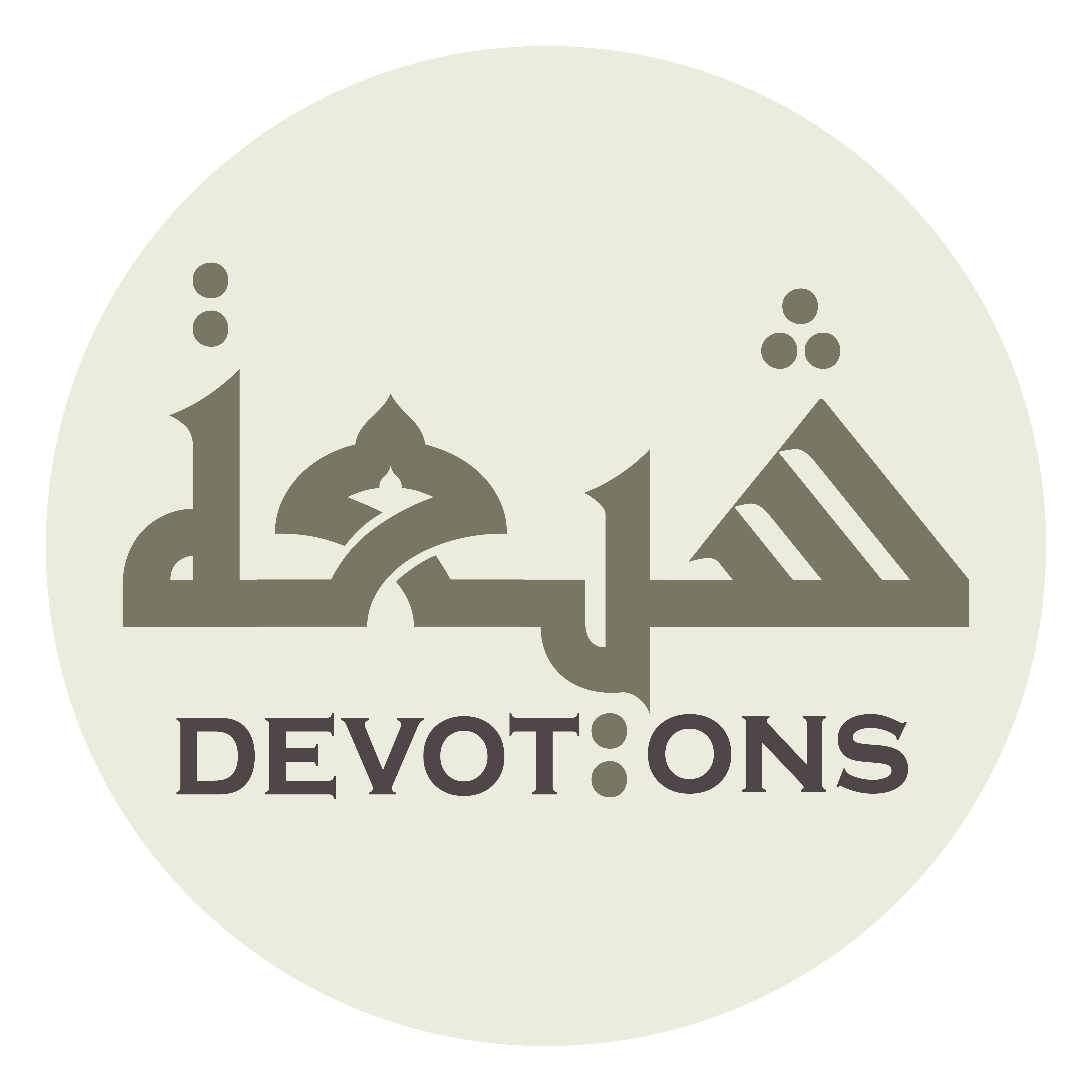 رَاغِبًا فِيْ امْتِنَانِكَ

rāghiban fimtinānik

desiring Your kindness,
Munajat 5 - Sahifat Sajjadiyyah
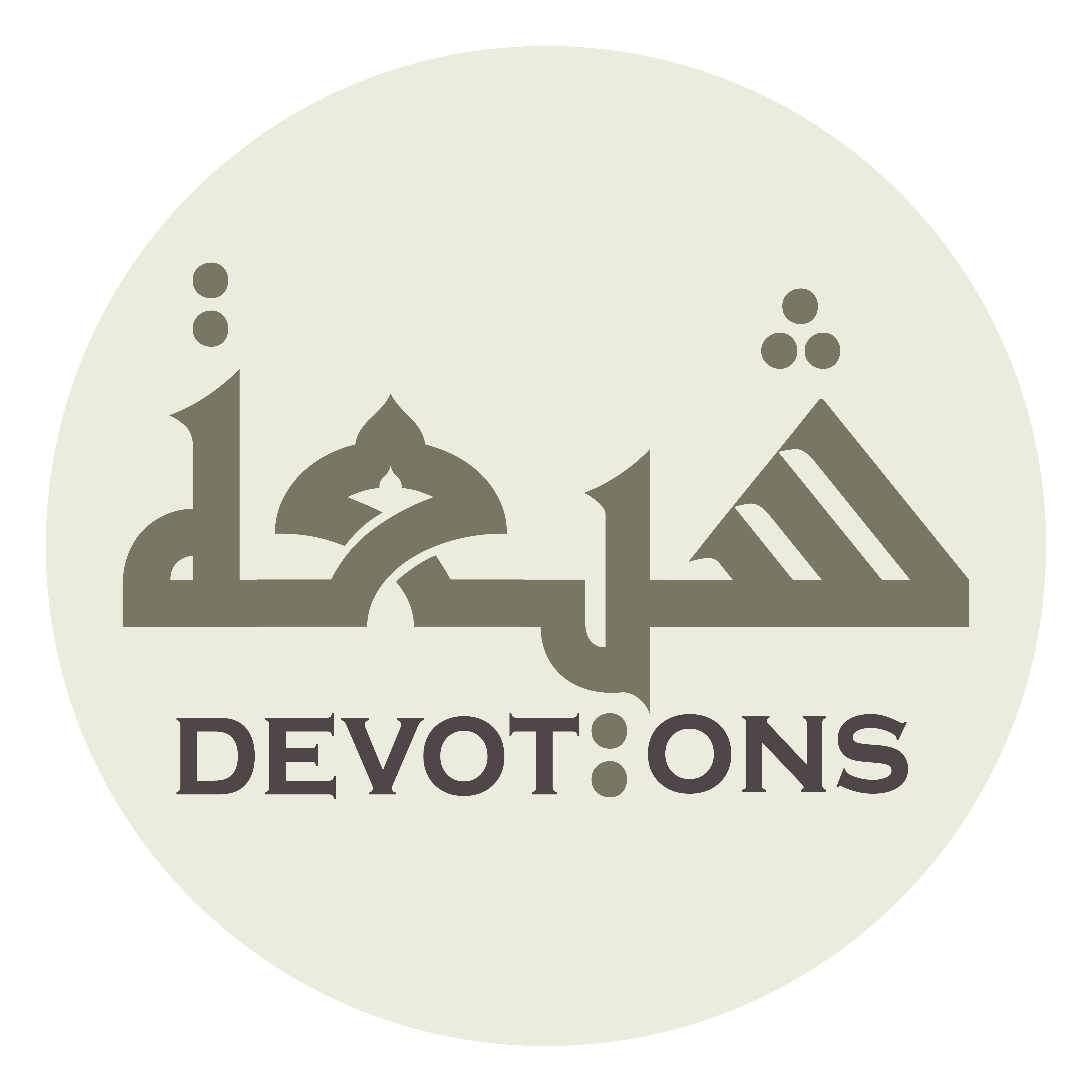 مُسْتَسْقِيًا وَابِلَ طَوْلِكَ

mustasqiyan wābila ṭawlik

seeking water from the deluge of Your graciousness,
Munajat 5 - Sahifat Sajjadiyyah
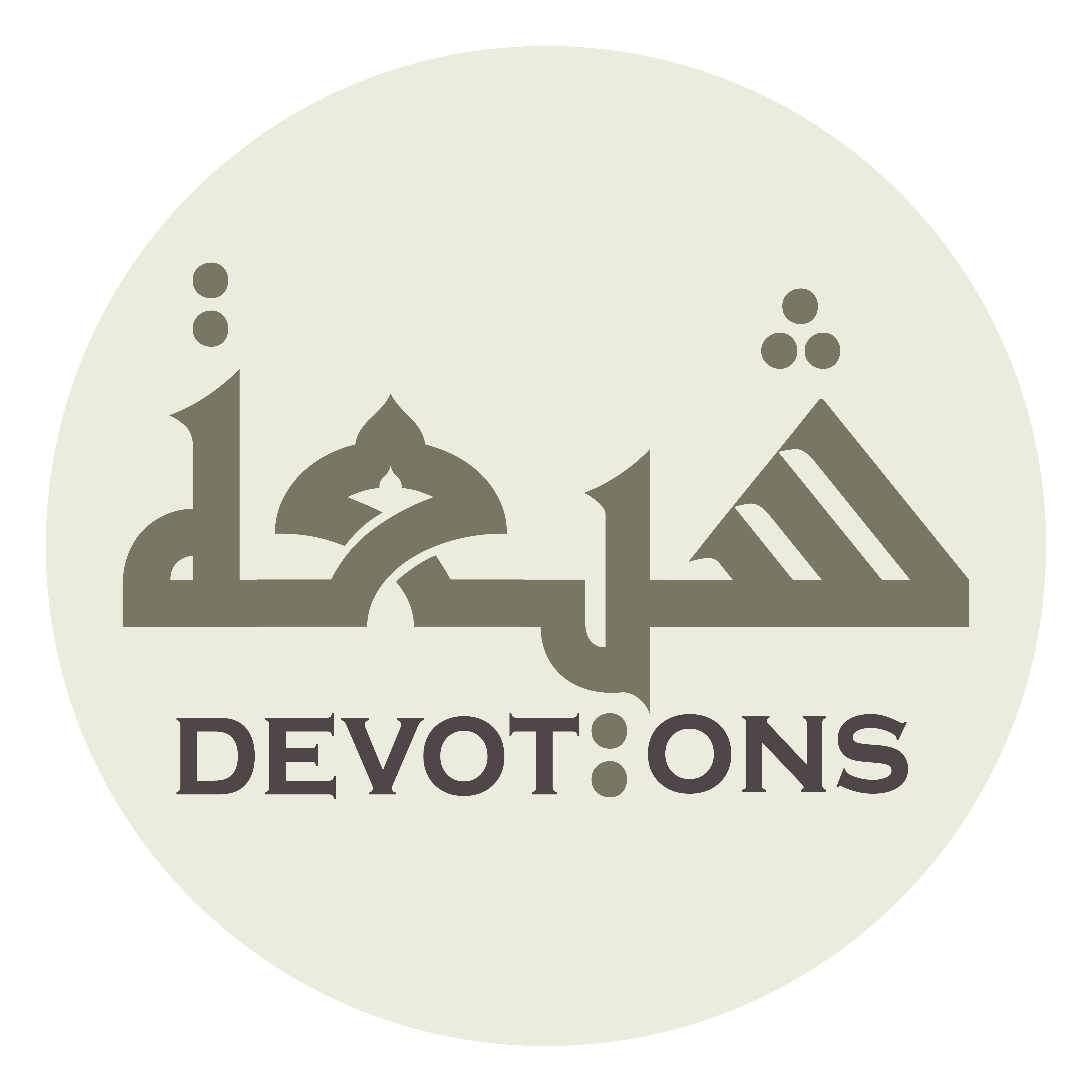 مُسْتَمْطِرًا غَمَامَ فَضْلِكَ

mustamṭiran ghamāma faḍlik

begging rain from the clouds of Your bounty,
Munajat 5 - Sahifat Sajjadiyyah
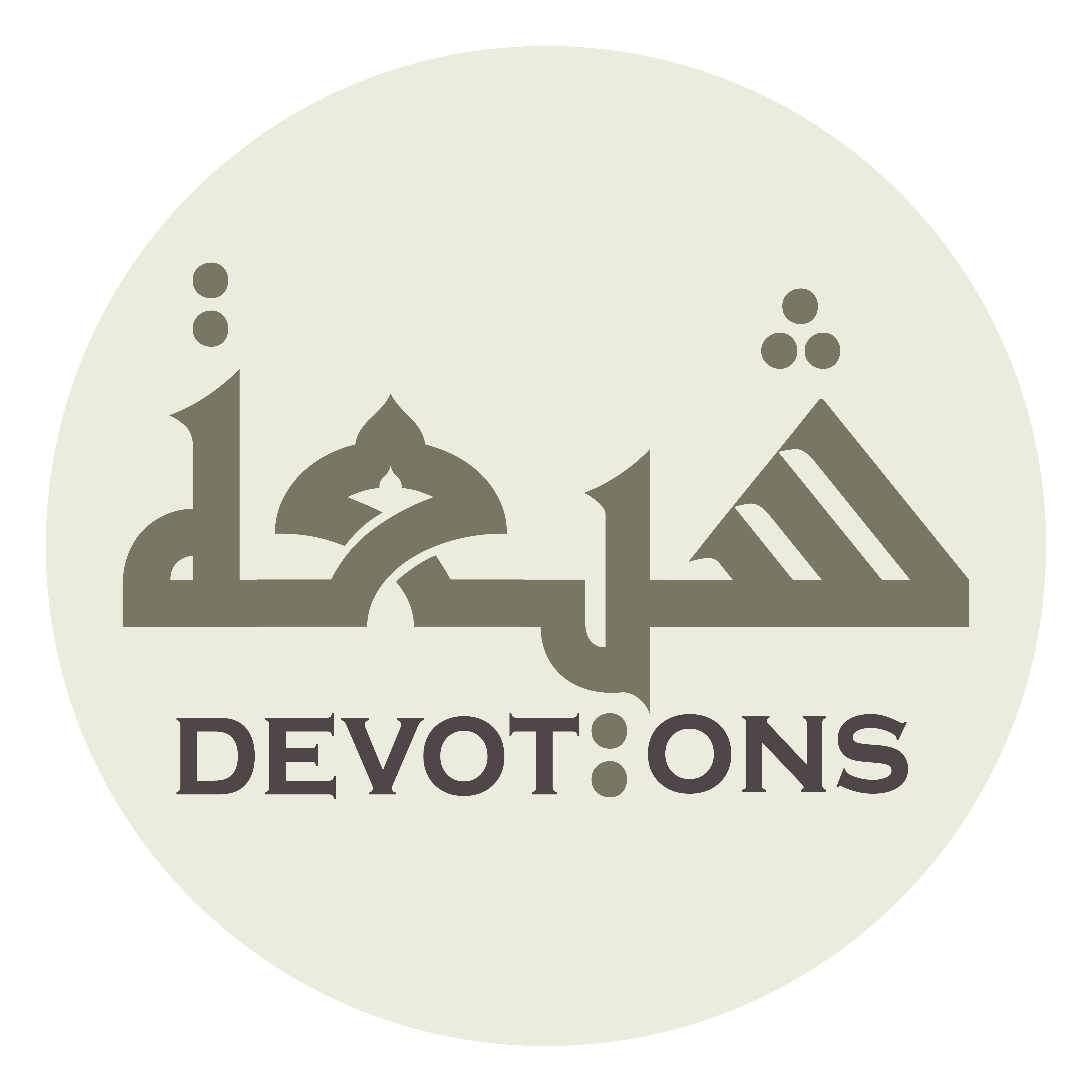 طَالِبًا مَرْضَاتَكَ

ṭāliban mar-ḍātak

requesting Your good pleasure,
Munajat 5 - Sahifat Sajjadiyyah
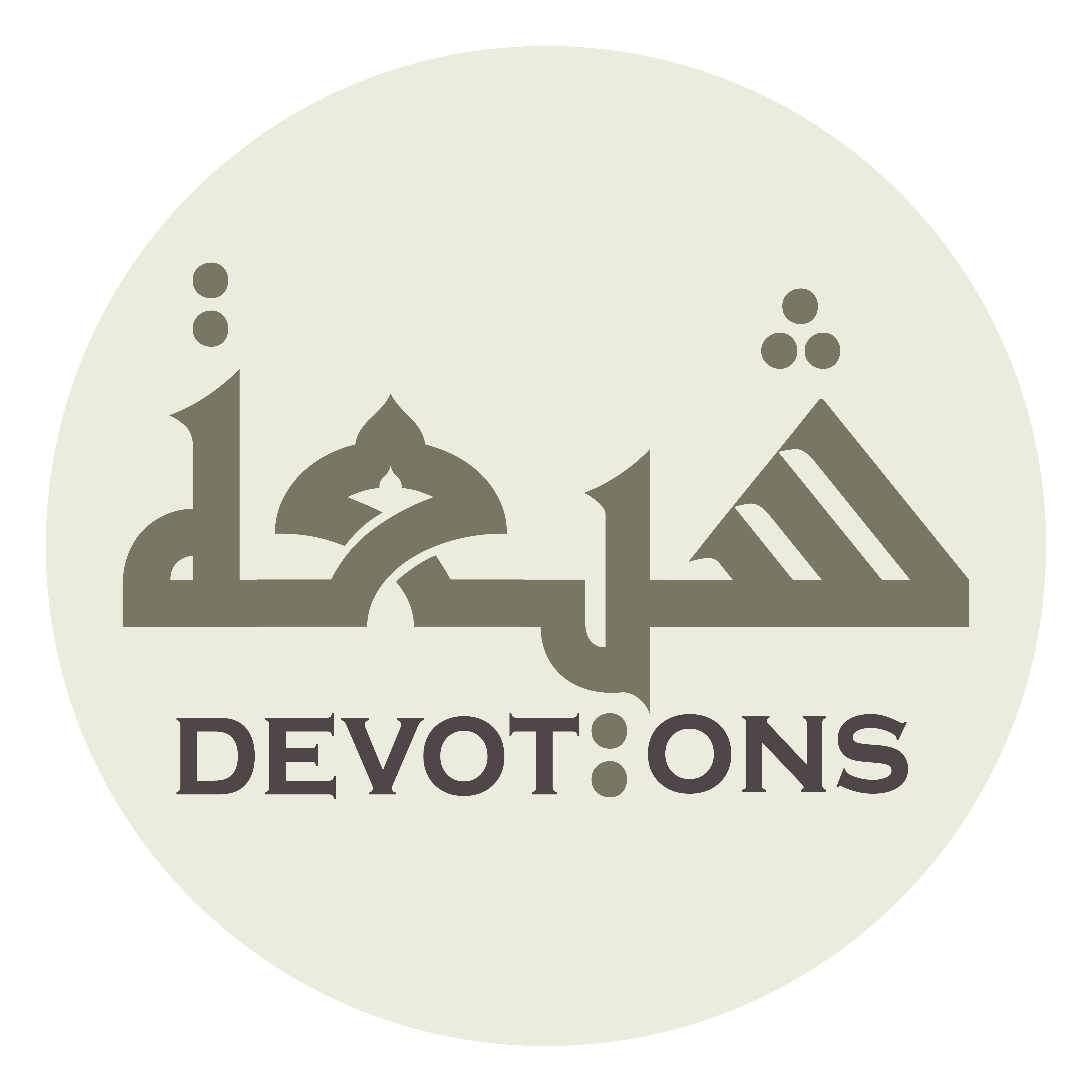 قَاصِدًا جَنَابَكَ

qāṣidan janābak

going straight to Your side,
Munajat 5 - Sahifat Sajjadiyyah
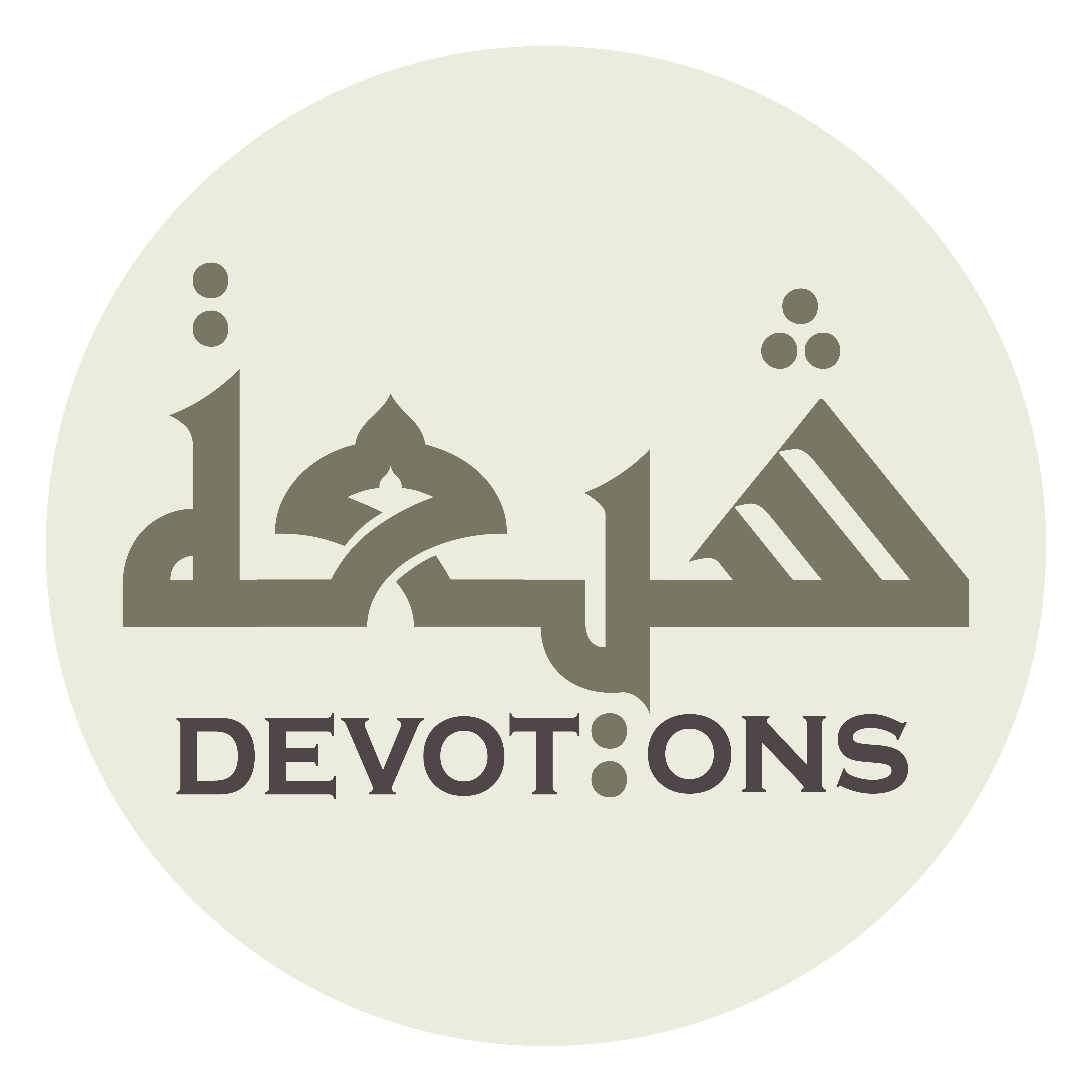 وَارِدًا شَرِيْعَةَ رِفْدِكَ

wāridan sharī`ata rifdik

arriving at the watering-place of Your support,
Munajat 5 - Sahifat Sajjadiyyah
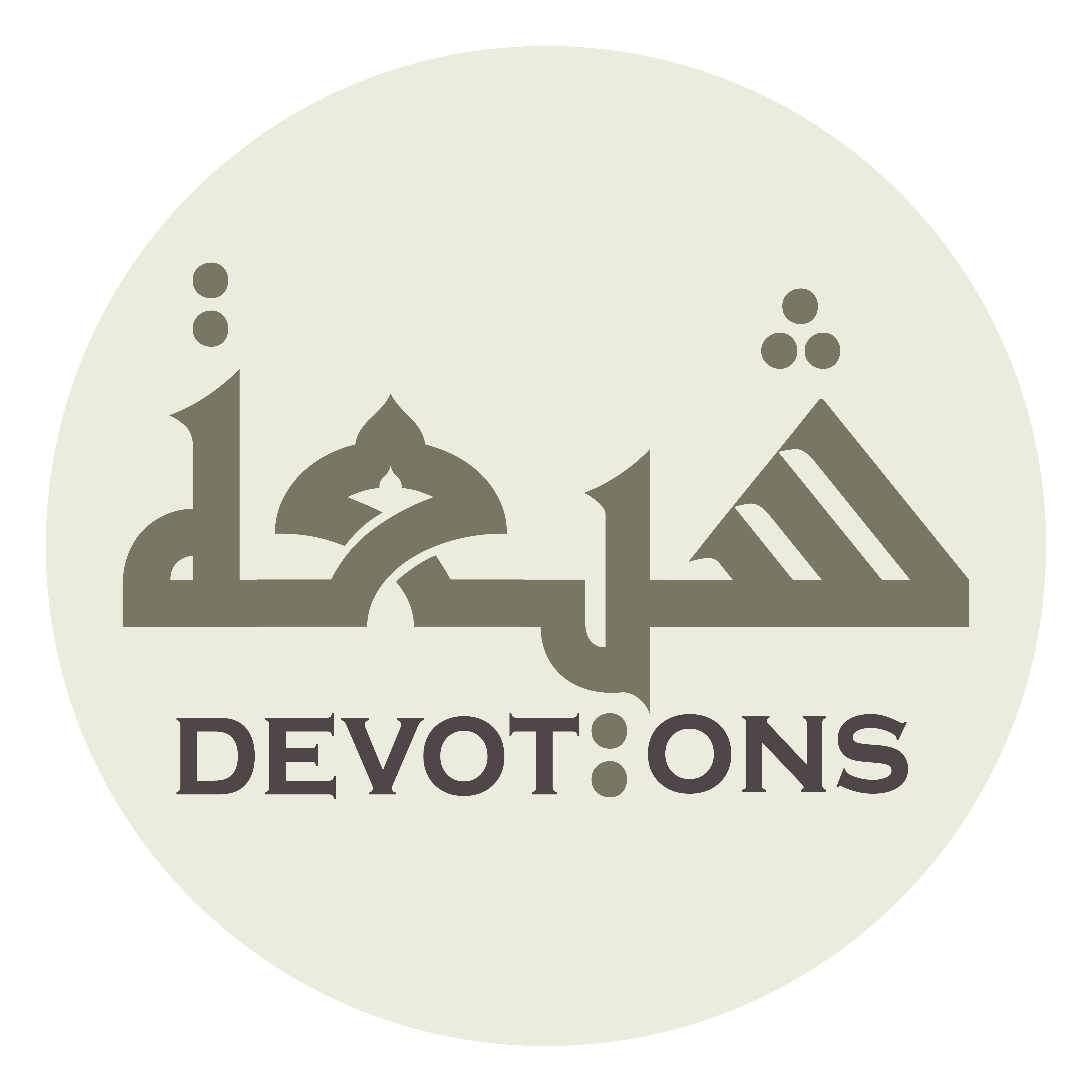 مُلْتَمِسًا سَنِيَّ الْخَيْرَاتِ مِنْ عِنْدِكَ

multamisan saniyyal khayrāti min `indik

seeking exalted good things from Your quarter,
Munajat 5 - Sahifat Sajjadiyyah
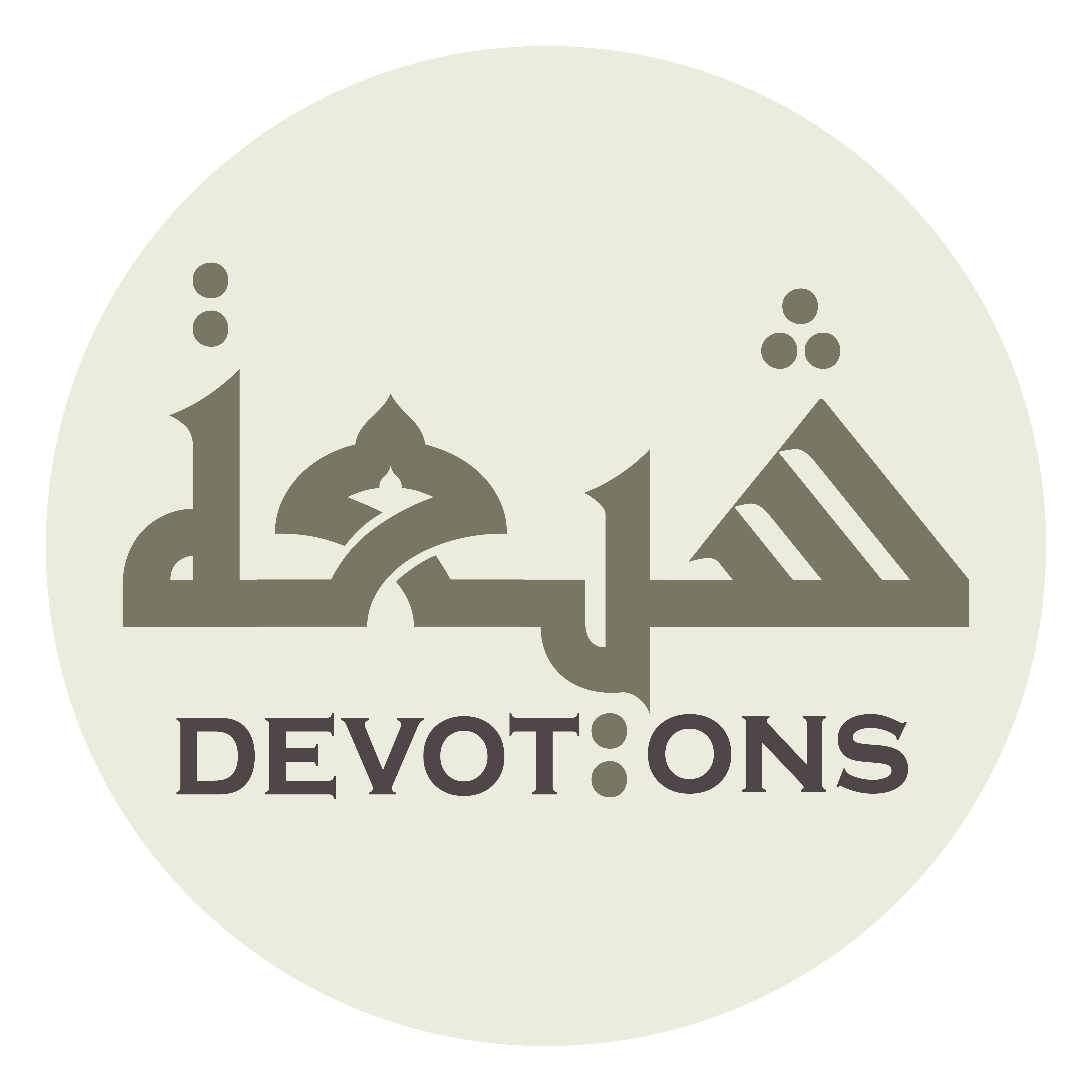 وَافِدًا إِلىٰ حَضْرَةِ جَمَالِكَ

wāfidan ilā ḥaḍrati jamālik

reaching for the presence of Your beauty,
Munajat 5 - Sahifat Sajjadiyyah
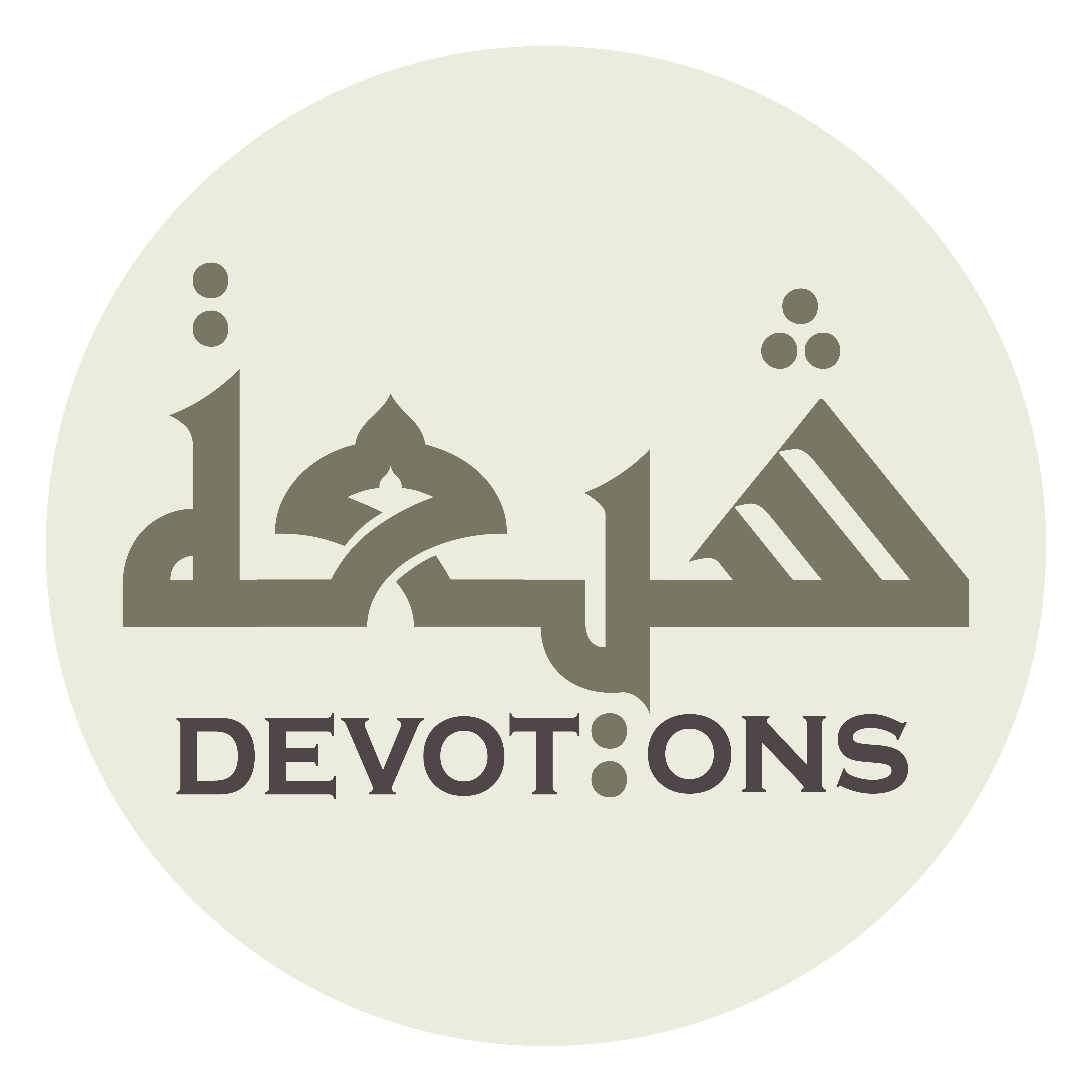 مُرِيدًا وَجْهَكَ

murīdan wajhak

wanting Your face,
Munajat 5 - Sahifat Sajjadiyyah
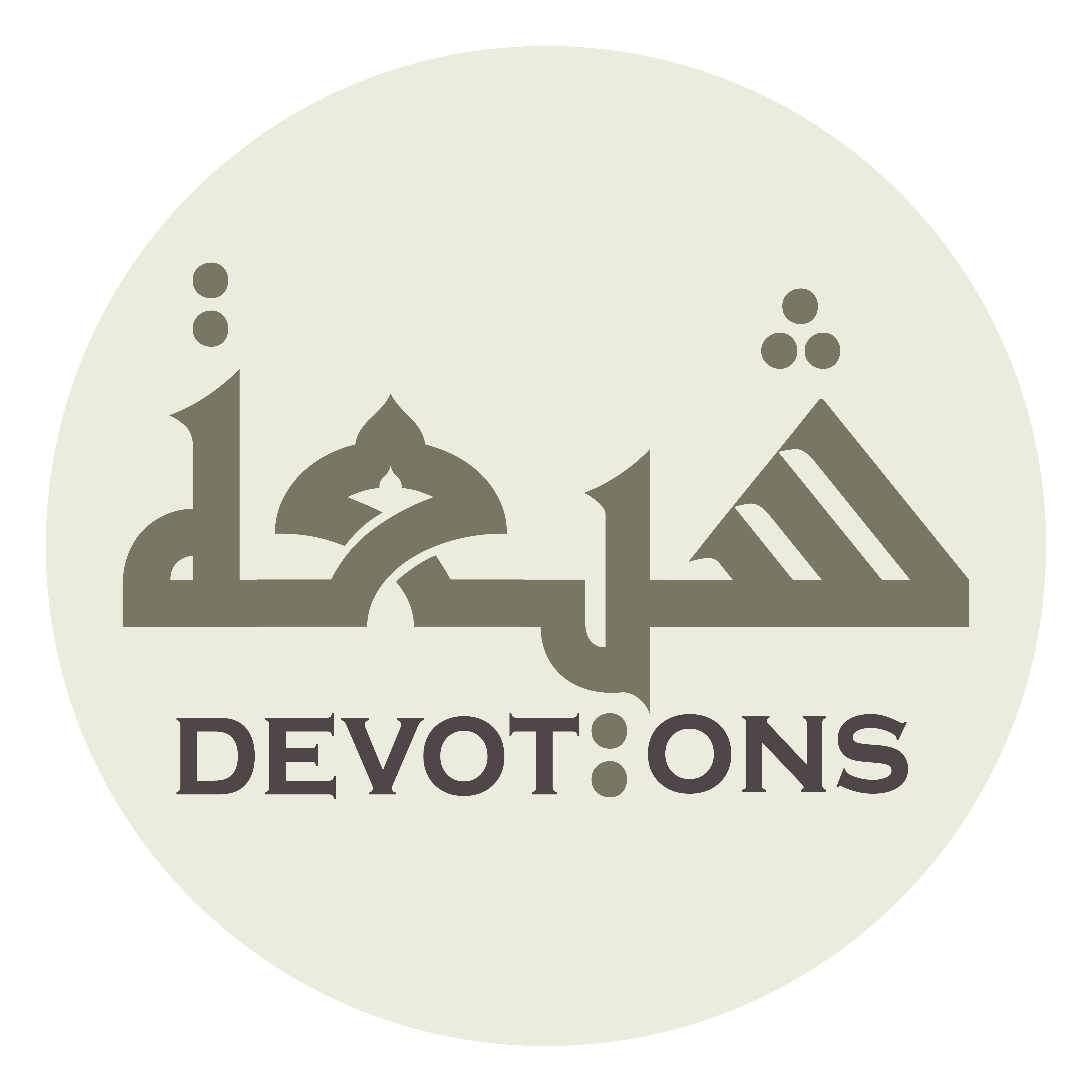 طَارِقًا بَابَكَ

ṭāriqan bābak

knocking at Your door,
Munajat 5 - Sahifat Sajjadiyyah
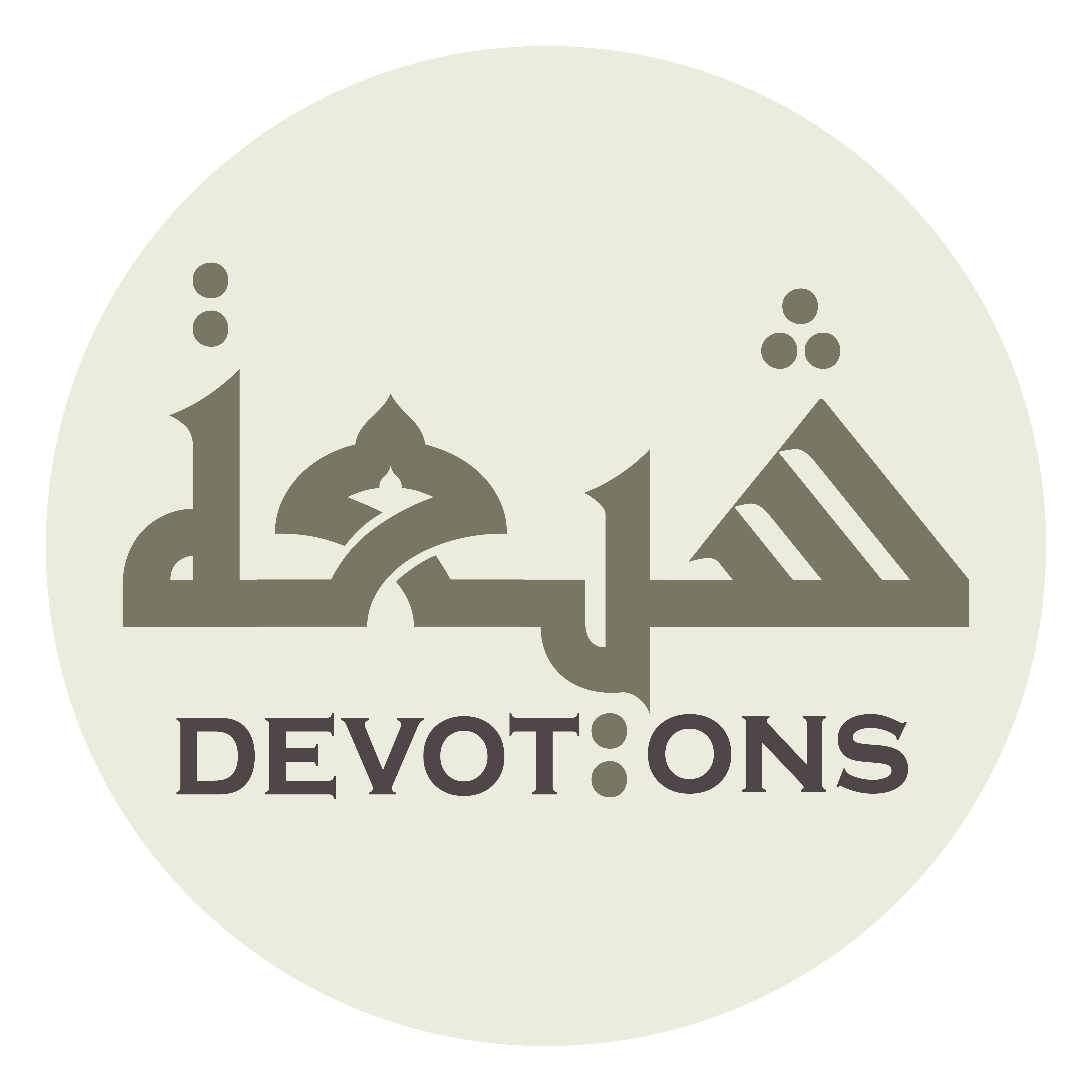 مُسْتَكِينًا لِعَظَمَتِكَ وَجَلالِكَ

mustakīnan li`aẓamatika wajalālik

abasing myself before Your mightiness and majesty!
Munajat 5 - Sahifat Sajjadiyyah
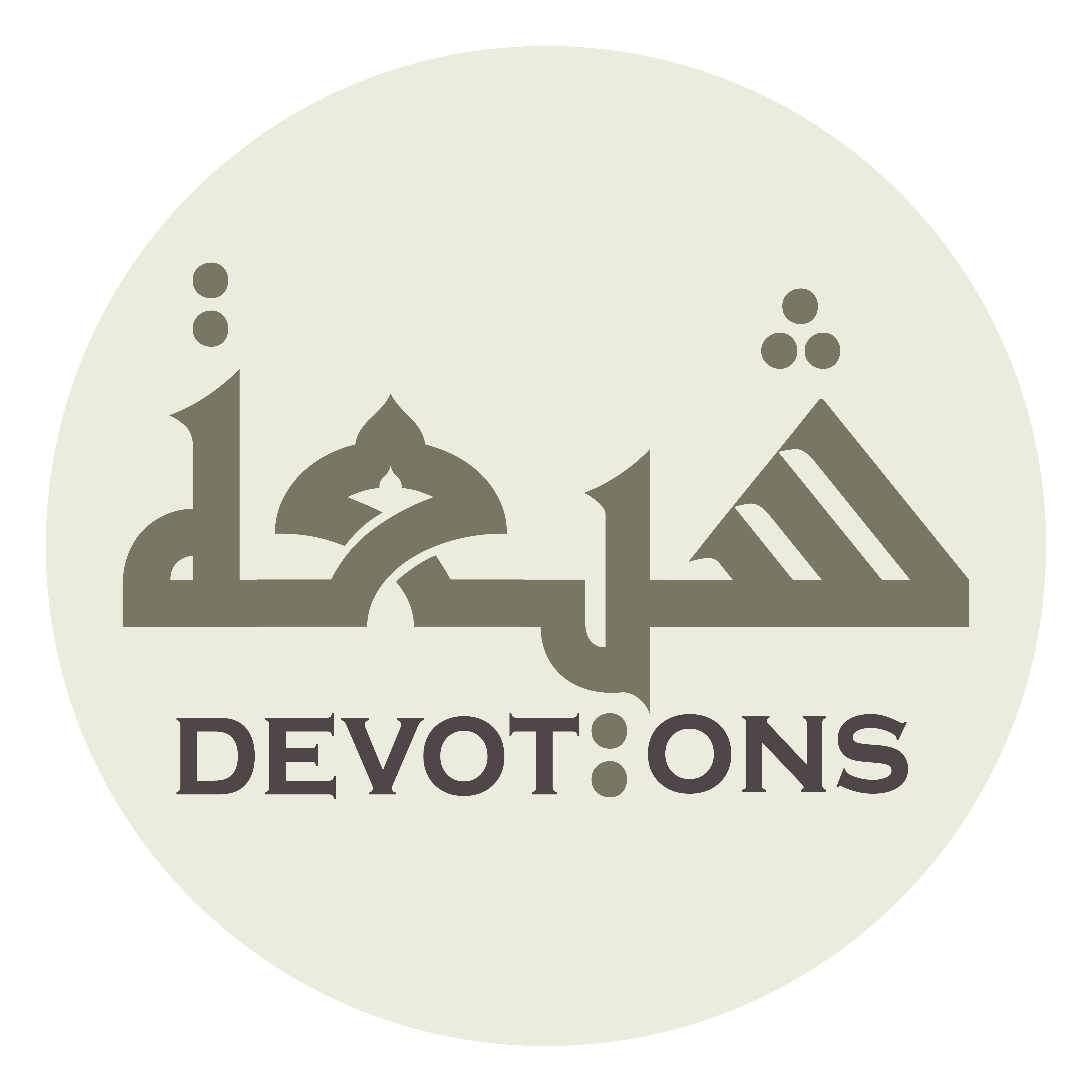 فَافْعَلْ بِيْ مَا أَنْتَ أَهْلُهُ مِنَ الْمَغْفِرَةِ وَالرَّحْمَةِ

faf`al bī mā anta ahluhu minal maghfirati war raḥmah

So act toward me with the forgiveness and mercy of which You are worthy!
Munajat 5 - Sahifat Sajjadiyyah
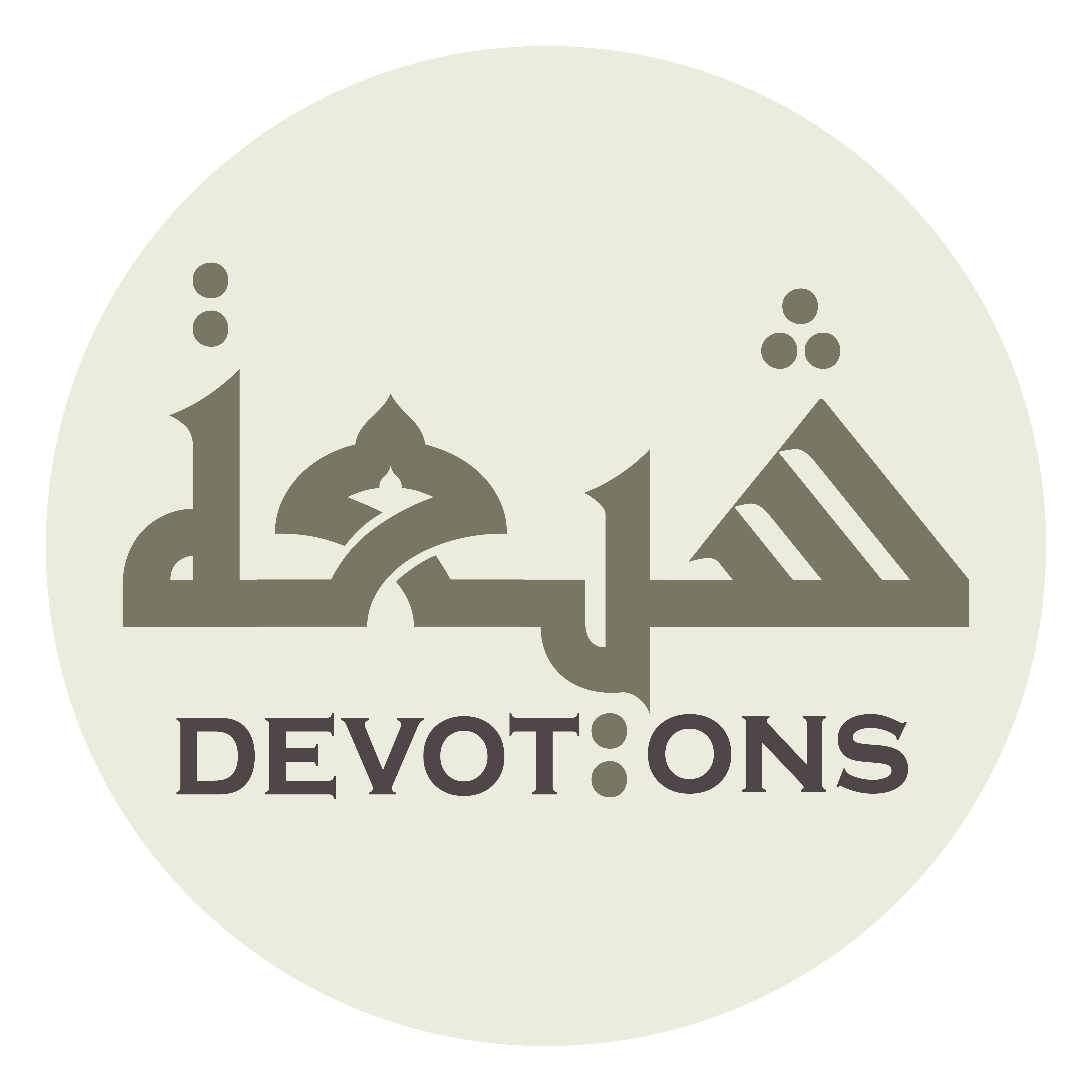 وَلَا تَفْعَلْ بِيْ مَا أَنَا أَهْلُهُ مِنَ الْعَذَابِ وَالنّـِقْمَةِ

walā taf`al bī mā ana ahluhu minal `adhābi wan niqmah

Act not toward me with the chastisement and vengeance of which I am worthy!
Munajat 5 - Sahifat Sajjadiyyah
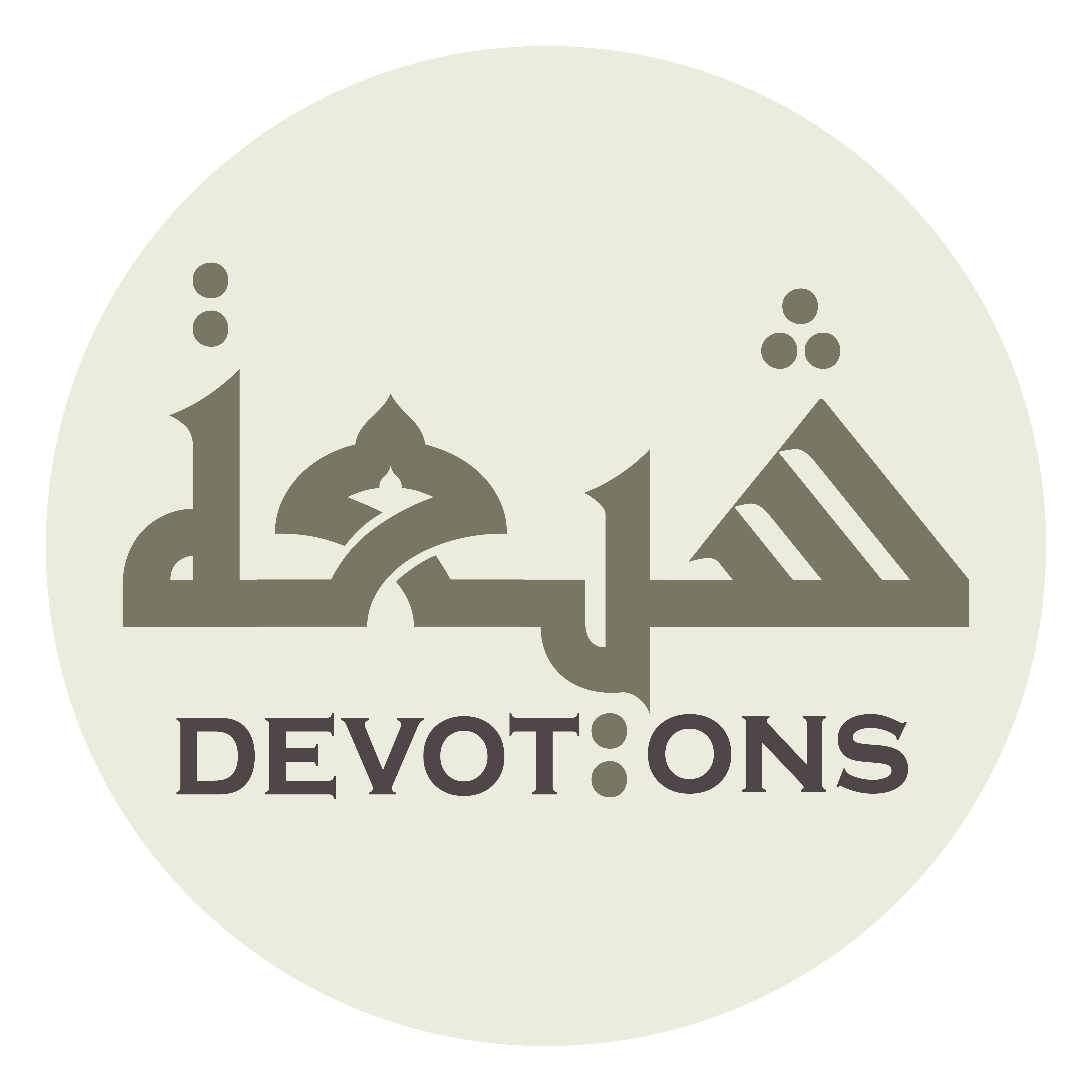 بِرَحْمَتِكَ يَا أَرْحَمَ الرَّاحِمِيْنَ

biraḥmatika yā ar-ḥamar rāḥimīn

By Your mercy, O Most Merciful of the merciful!
Munajat 5 - Sahifat Sajjadiyyah